Фотоотчет о работе СЮН
(2016-2017 учебный год)
Цели и задачи СЮН
Цель – создание условий для развития и воспитания 
личности ребенка, удовлетворения потребности к познанию
 и творчеству, удовлетворение потребности в дополнительных эколого-биологических образовательных услугах.    
  На СЮН реализуются следующие основные  задачи:

 -   экологическое образование, просвещение и воспитание;
 -   вовлечение подрастающего поколения в решение    экологических  проблем и природоохранную деятельность;
-    развитие творческого потенциала детей;
 формирование здорового образа жизни.
Образовательная деятельность СЮН
В 2016-2017 учебном году детские творческие объединения  
работали на базе 10 школ  Пригородного района. 

В 52 творческих объединениях  занималось  780 обучающихся.
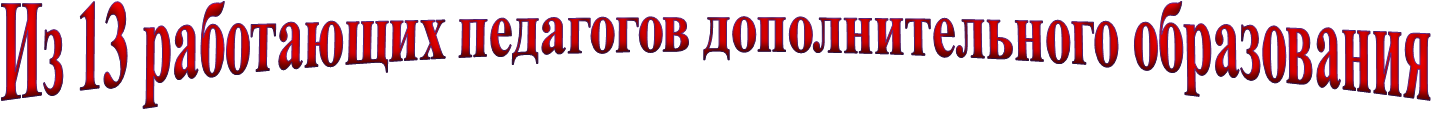 5 человек имеют высшую квалификационную категорию,  7 – первую, 1  педагог – вторую;
3 педагога награждены знаком «Почетный работник общего образования РФ»;
3 педагога имеют звание «Ветеран труда». 
	
Высокий уровень профессиональной подготовки педагогов гарантирует и высокий уровень дополнительного образования.
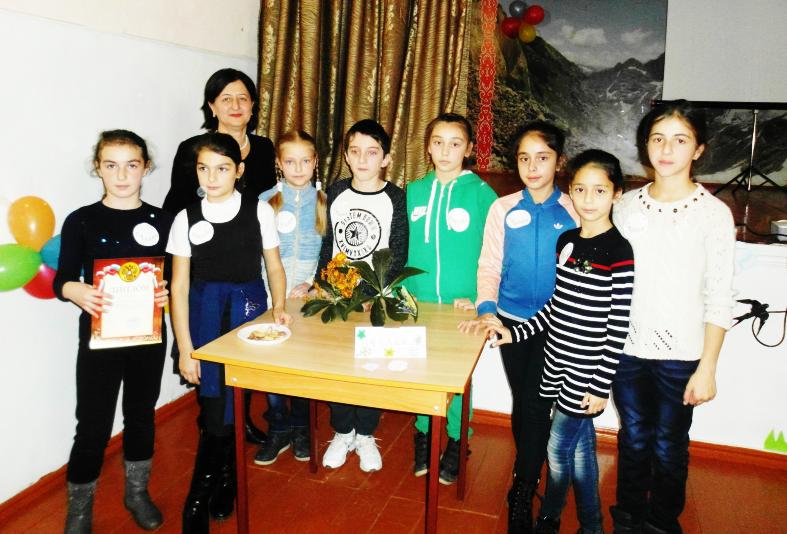 Зимний сад СЮН
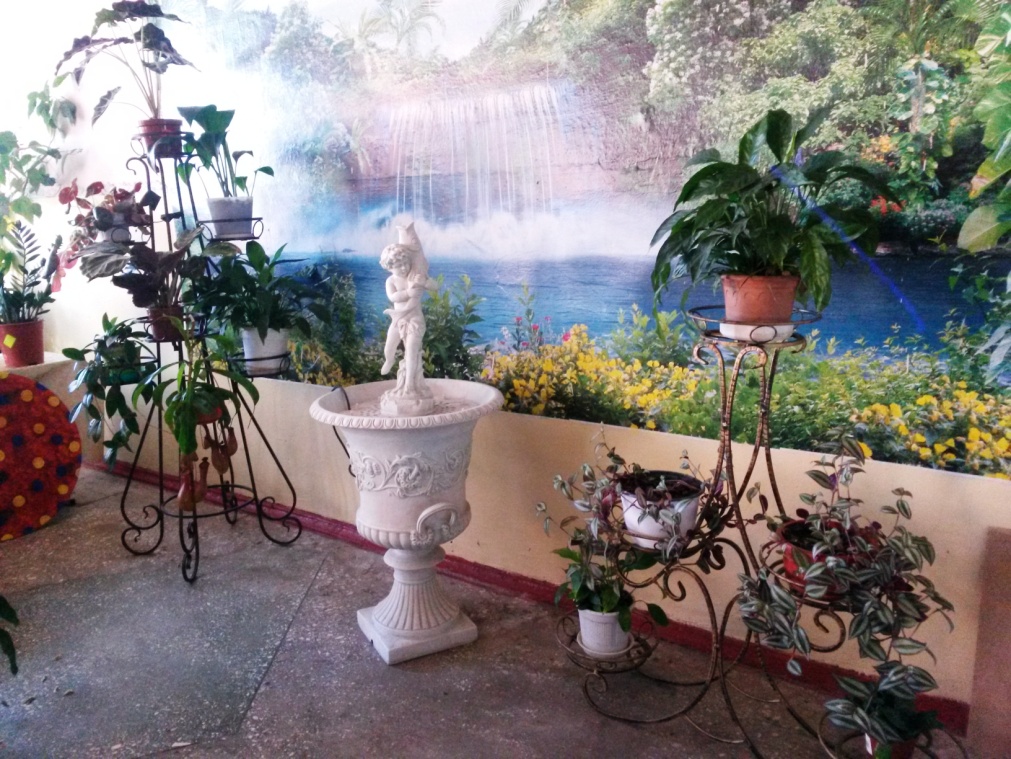 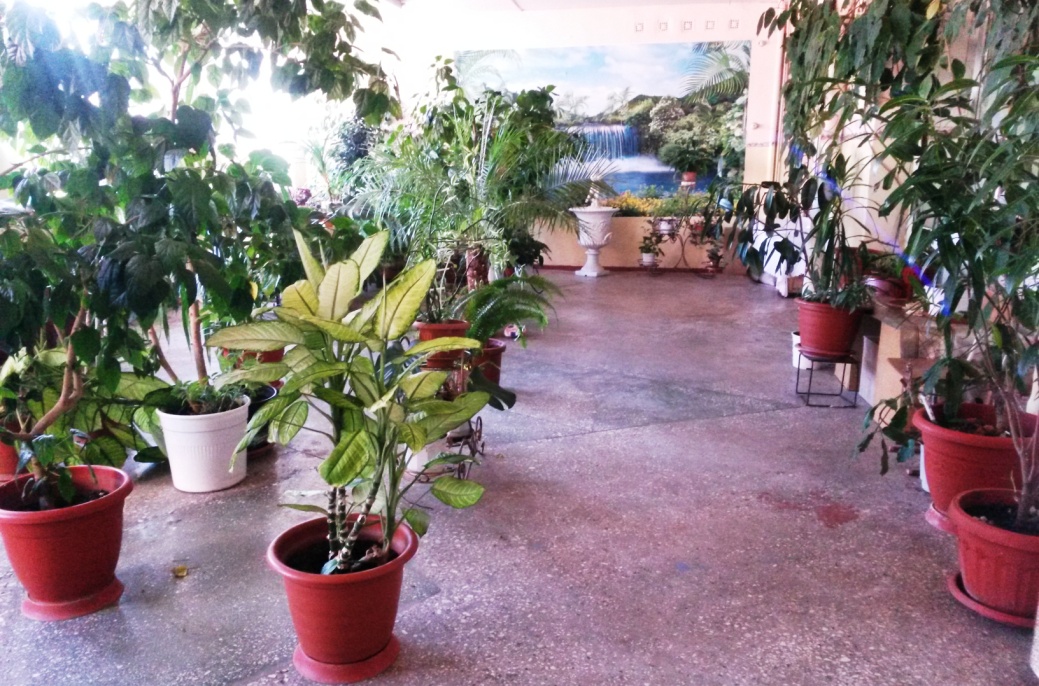 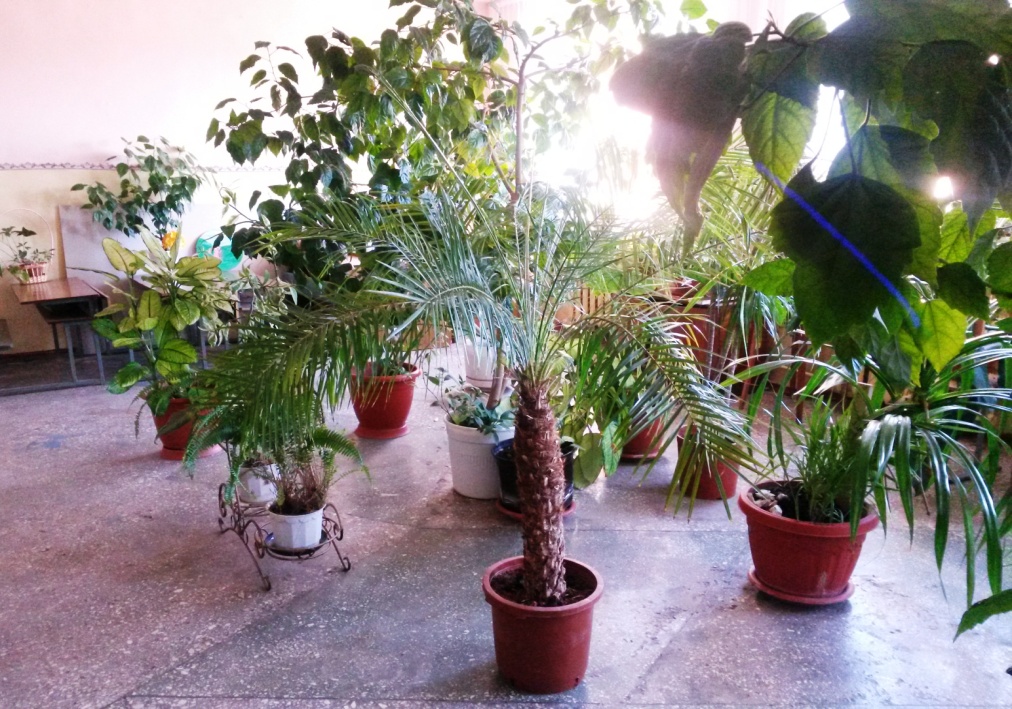 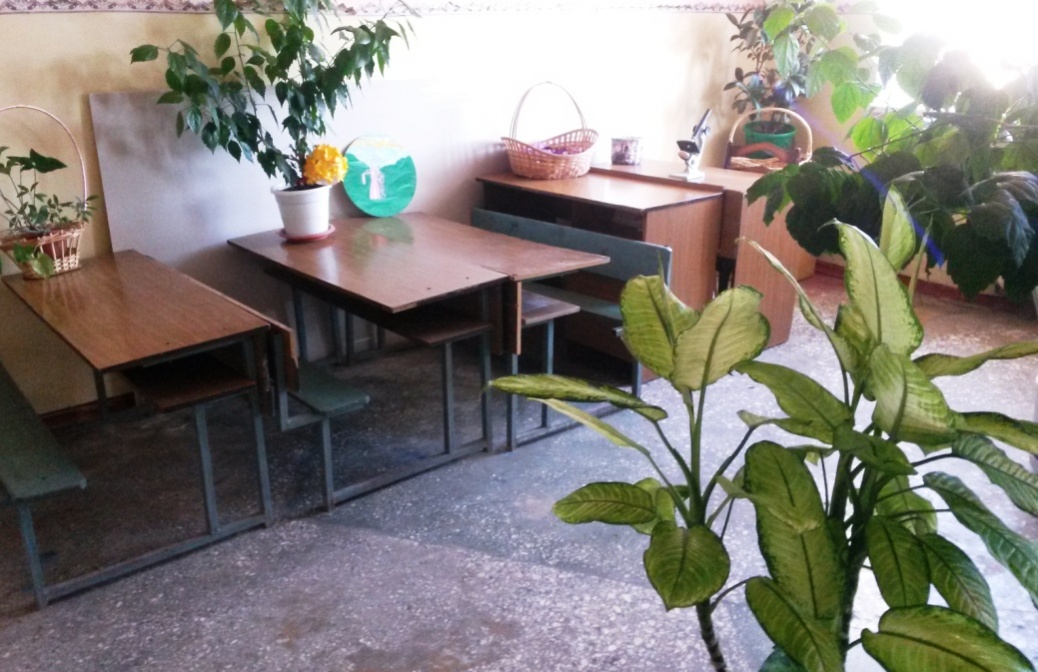 Республиканский экологический смотр-конкурс «Нам и внукам»
Экологическая деятельность коллектива СЮН была отмечена
на республиканских экологических смотрах-конкурсах
 «Нам и внукам». 
Станция четвертый год становится призером конкурса 
среди учреждений дополнительного образования республики. 

 2013  –  1 место,  2014  – 2 место,  2015  – 1 место,  2016 –  1  место
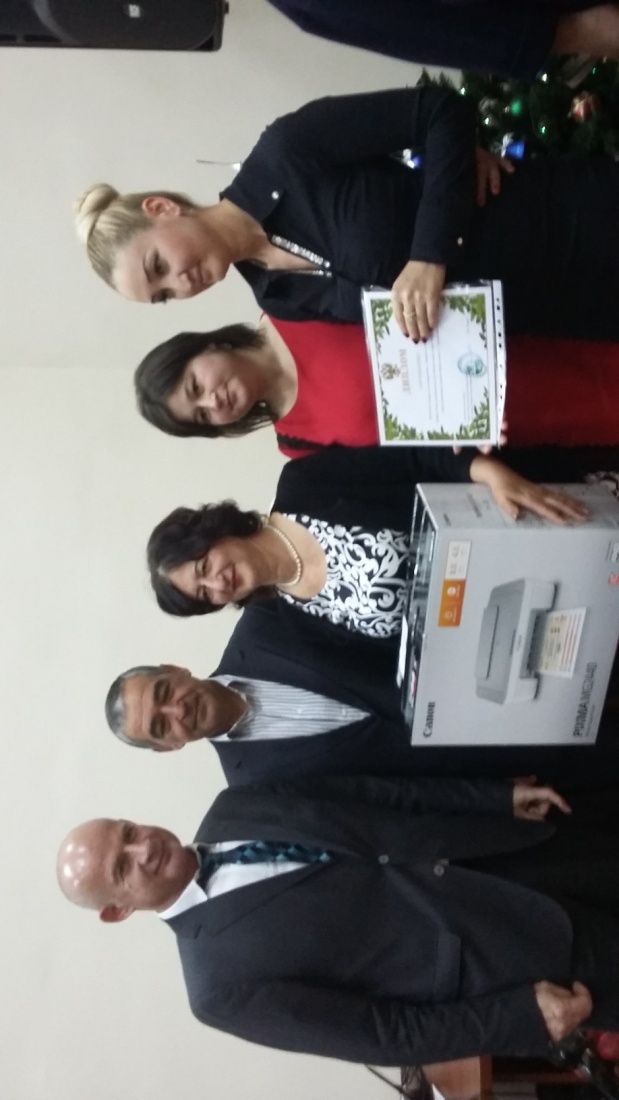 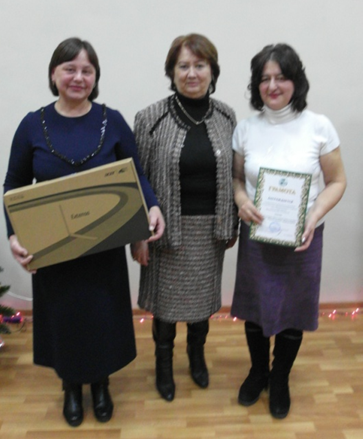 Экологические уроки
В соответствии с письмом МОиН РСО-А, 
с целью повышения интереса школьников к вопросам экологии, экологической безопасности, сохранению и изучению биоразнообразия.
 СЮН провела организационную работу по проведению всекавказского экологического урока в Пригородном районе 

(приняли участие 21 школа, количество учащихся – 596)
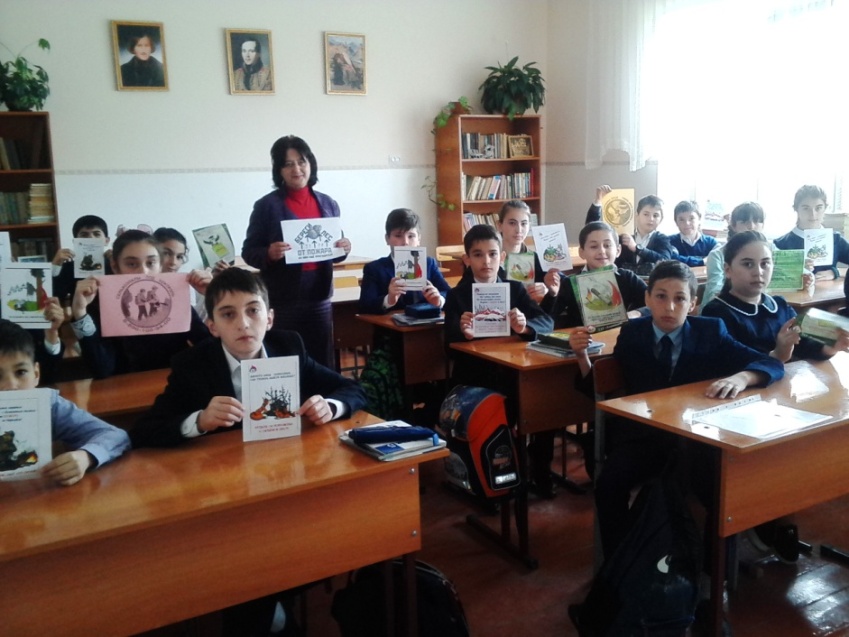 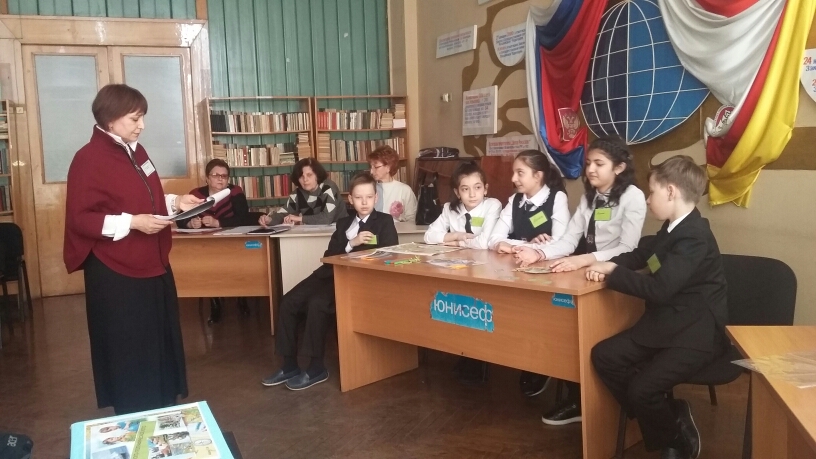 Экологические уроки
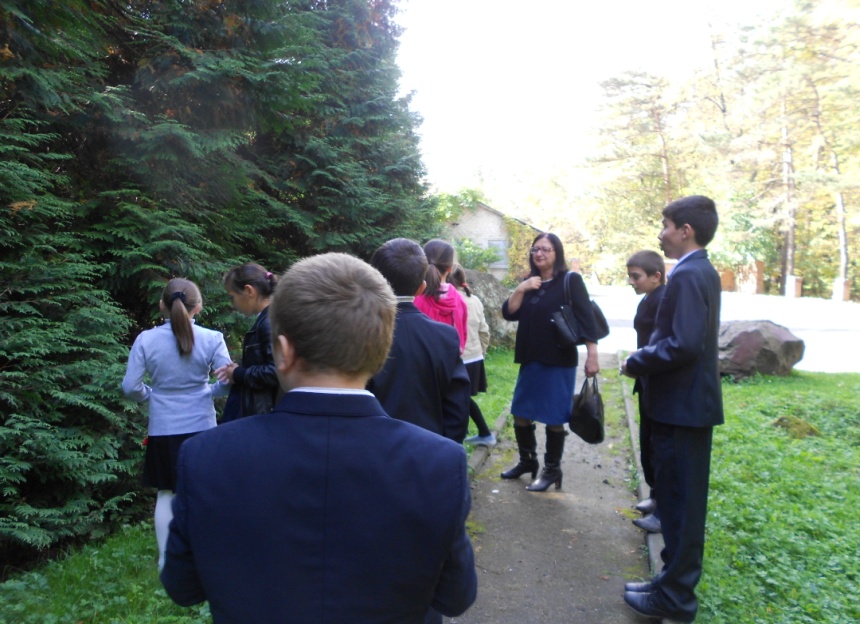 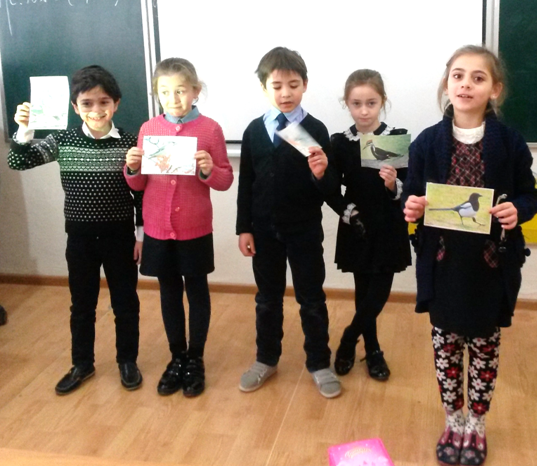 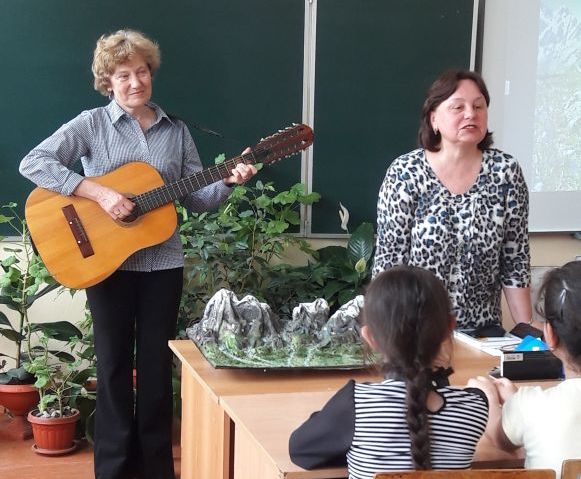 Экологические уроки
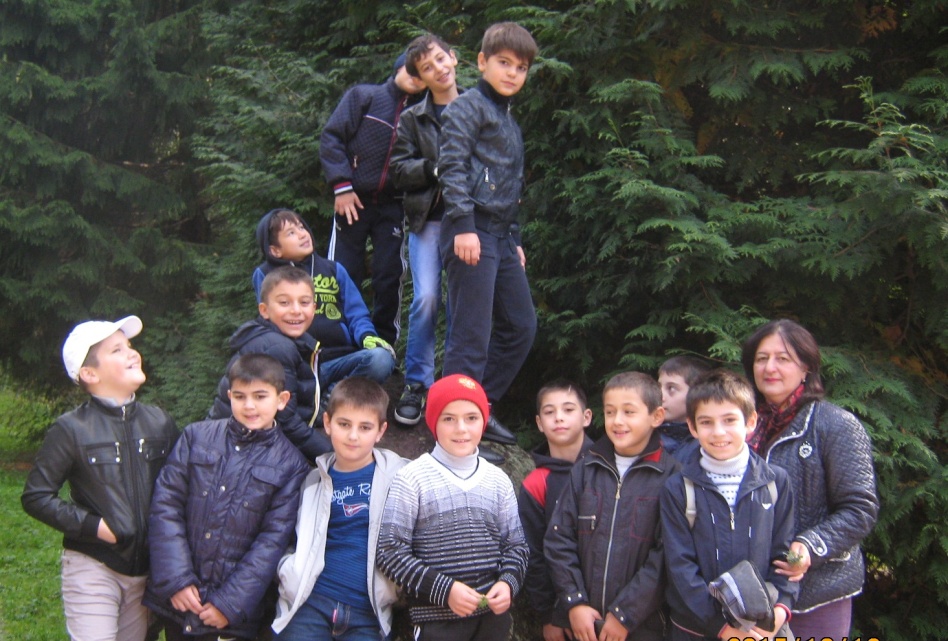 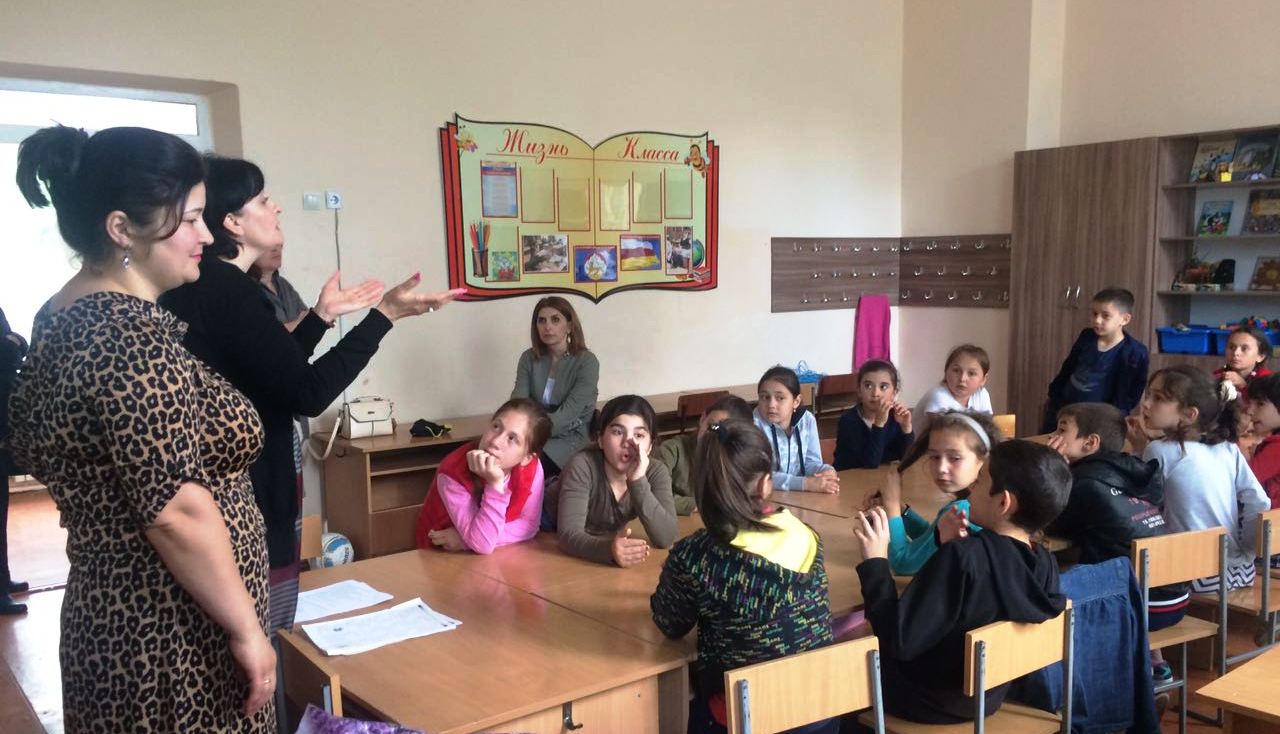 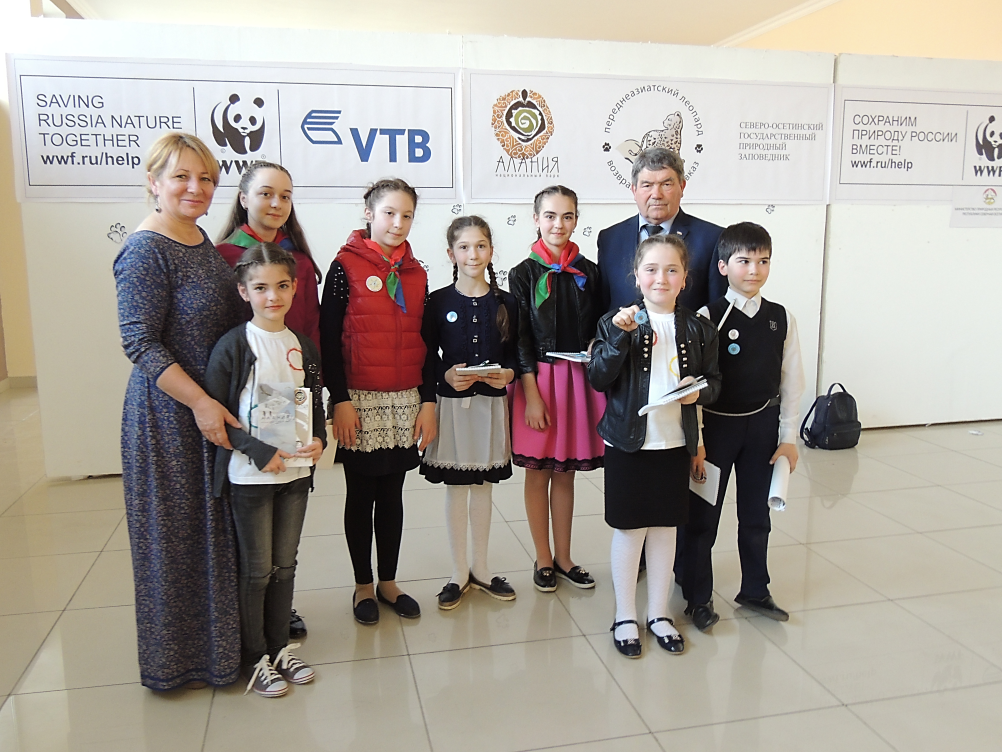 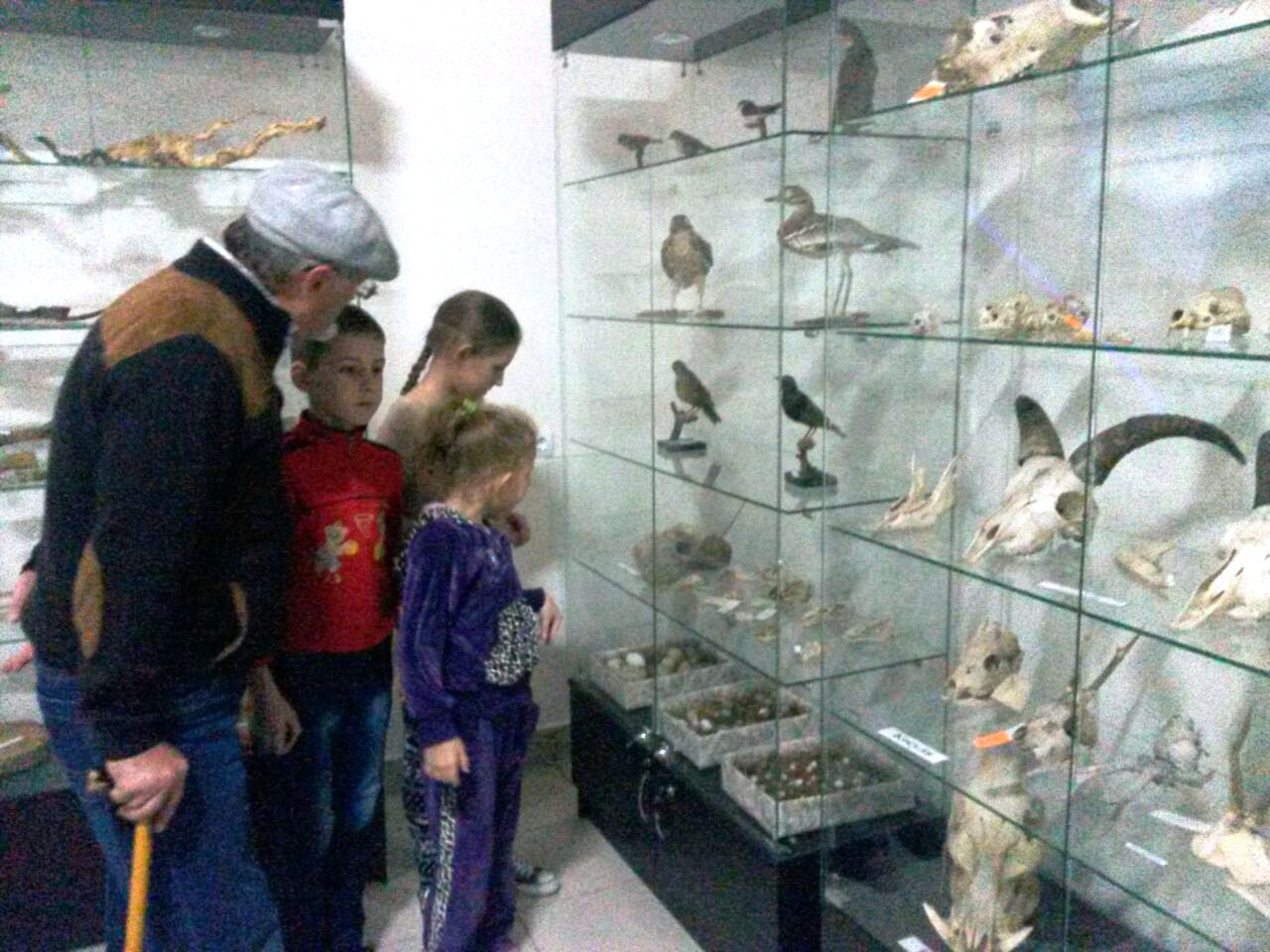 Экологические победы
В рамках года экологии: 
В течение года в соответствии с планом воспитательной работы проводились районные экологические конкурсы, выставки детских творческих работ из природного материала. 
Призеры районных конкурсов стали участниками и победителями республиканских конкурсов детского творчества: «Юннат-2016» (4 призовых места), «Зеркало природы» (5 призовых мест), «Юный эколог»  (1 призовое место), «Зеленая планета» (14 призовых мест).
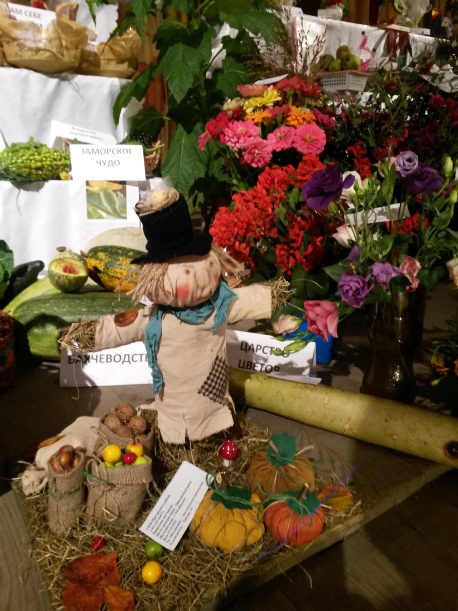 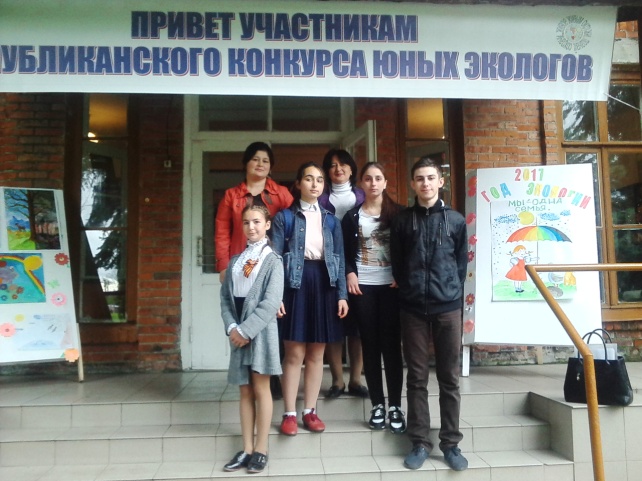 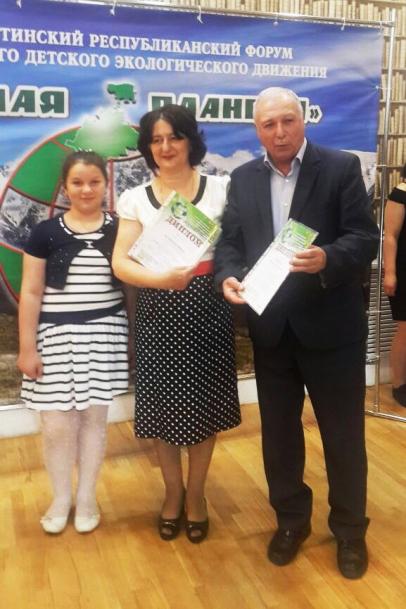 Эколого-просветительская работа
В  рамках эколого-просветительского проекта
 «Природа касается всех», посвященного году экологии
 и 100-летию особо охраняемых природных территорий проведено организационно-массовое мероприятие «Национальный парк «Алания»








(Организовано ТО «Город мастеров, педагог – Тедеева Ф.М.) 
(видео прилагается)
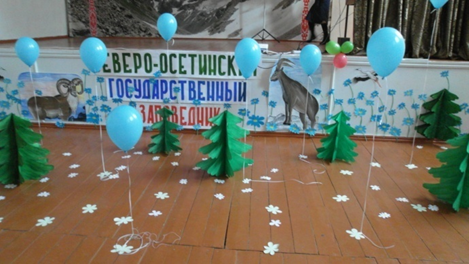 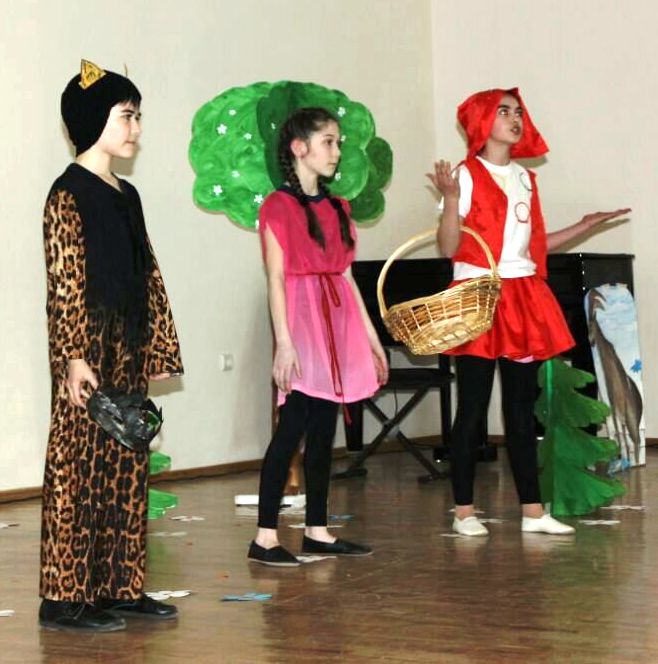 Эколого-познавательная деятельность
На станции функционирует научное общество учащихся «Исследователь».                                            Под  руководством опытных педагогов проводится работа                                       с одаренными детьми по следующим направлениям: 







   Данная работа осуществляется посредством организации и   проведения:
индивидуальных и групповых занятий; 
опытнической  работы;
исследовательской деятельности;
подготовки  к олимпиадам,  конкурсам, выставкам различного  уровня.
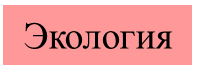 Химия
Физика
НОУ
С/х растениеводство
Биология
Культурология
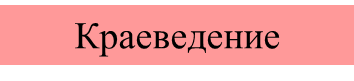 История
Информация о результативности работы с одаренными детьми
Мы гордимся нашими победителями!
Шаг в будущее…
Одаренные дети Станции ежегодно принимают участие 
в республиканском научном конкурсе молодых исследователей «Шаг в будущее».

В прошедшем учебном году в конкурсе приняли участие 
6  юных исследователей.  5 из них стали призерами.

Дзигоева Регина была делегирована  на конкурс
 в Северо-Кавказском федеральном округе России 
(Ставрополь)  и заняла  там 1 место.

В апреле она выступила в Москве на Всероссийском
 форуме научной молодежи «Шаг в будущее».
Регина  подтвердила значимость своей 
исследовательской работы, заняв почетное 2 место.
Шаг в будущее…
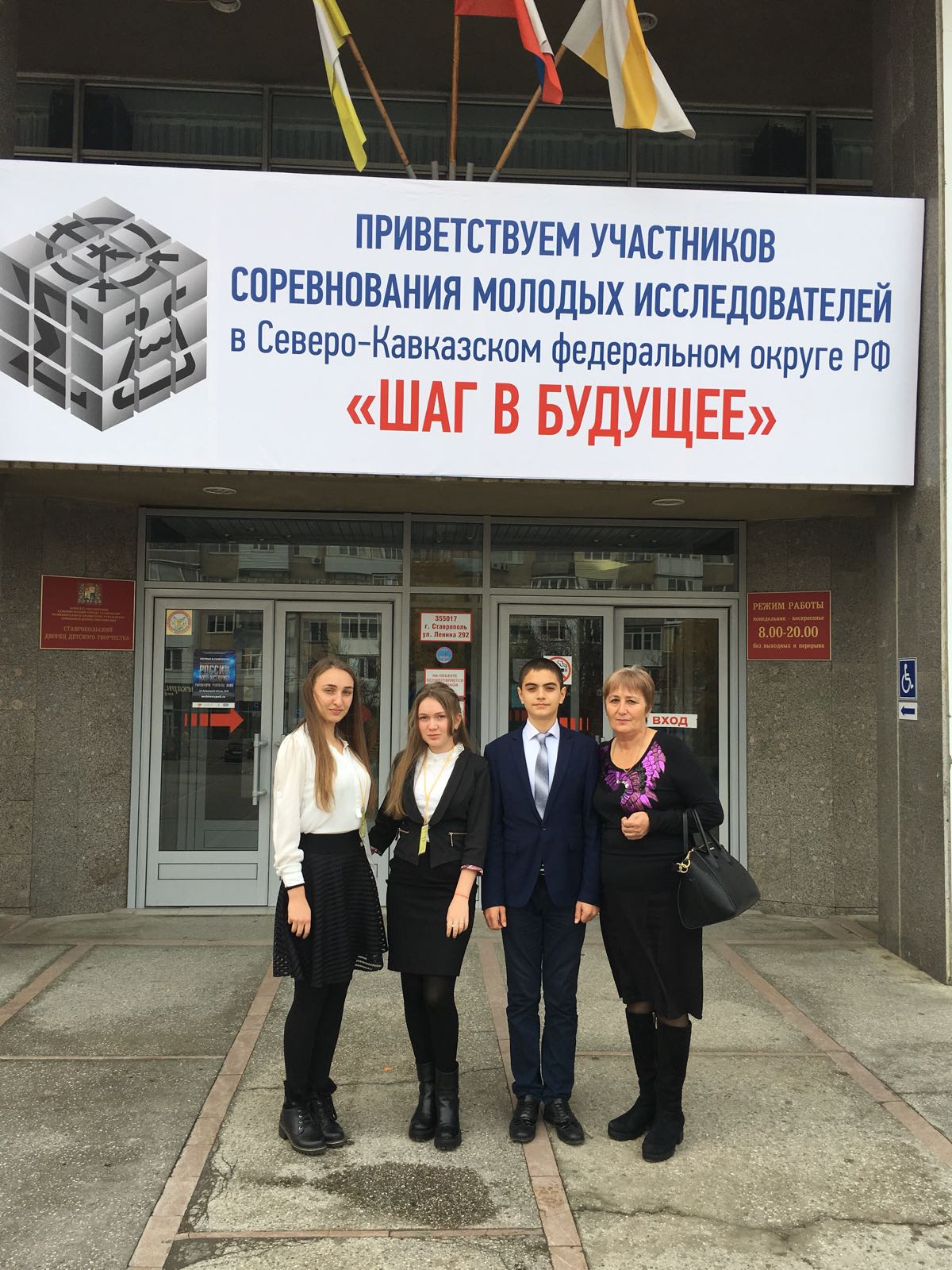 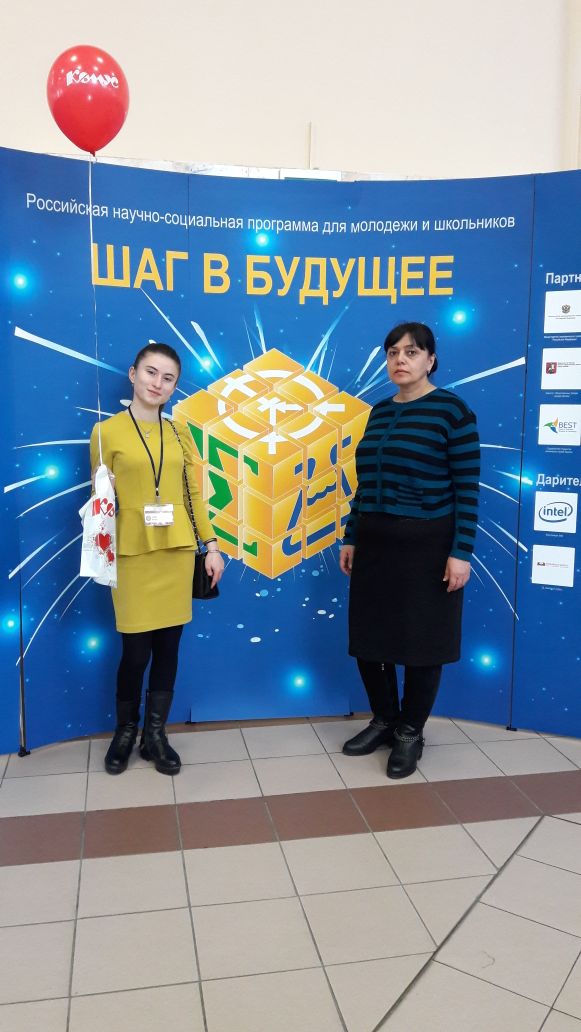 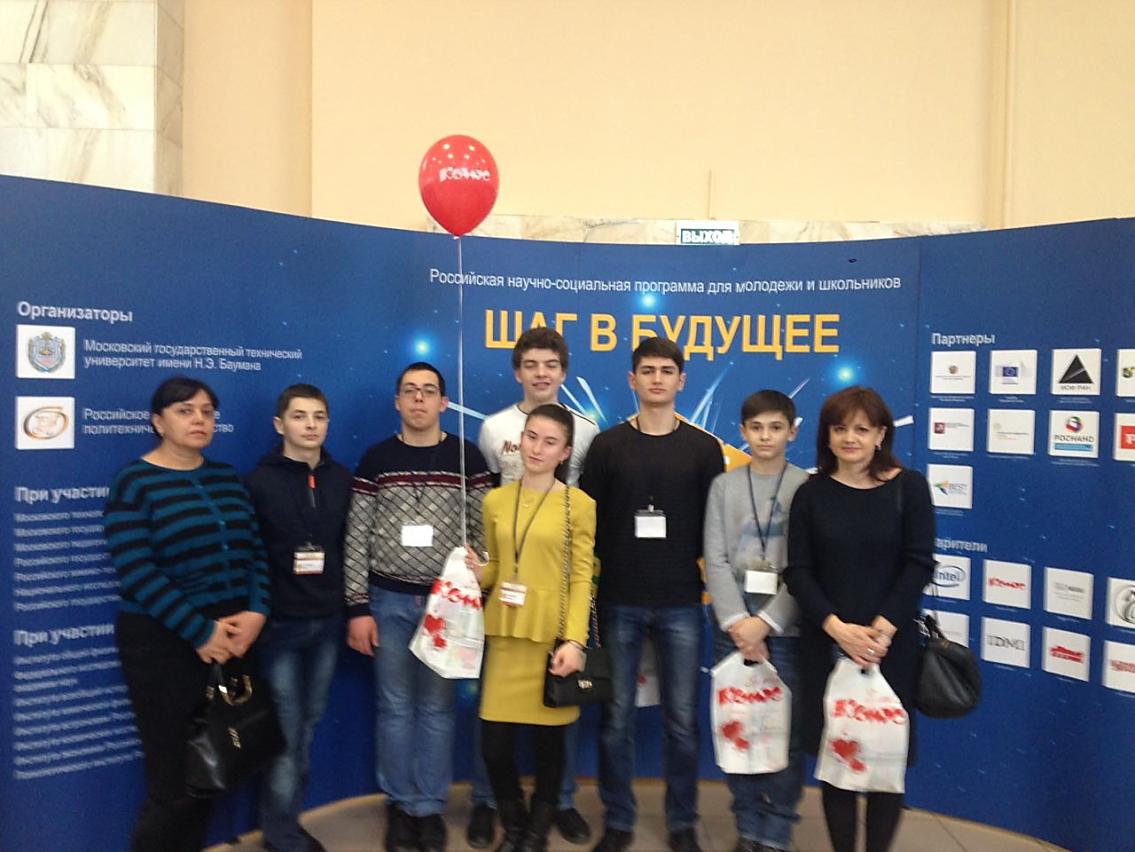 Ступень в науку
С 23 по 24 января в Республиканском доме детского творчества
 проходил очный этап XIV республиканского конкурса 
молодых исследователей «Ступень в науку».

 Станция юных натуралистов  подготовила к участию 17 одаренных детей. 
Они защищали свои исследовательские работы в 8 номинациях из 21. 

 11 наших ребят стали призерами и были награждены дипломами.
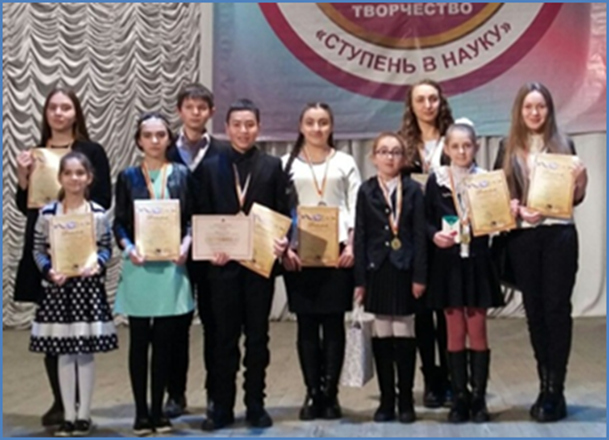 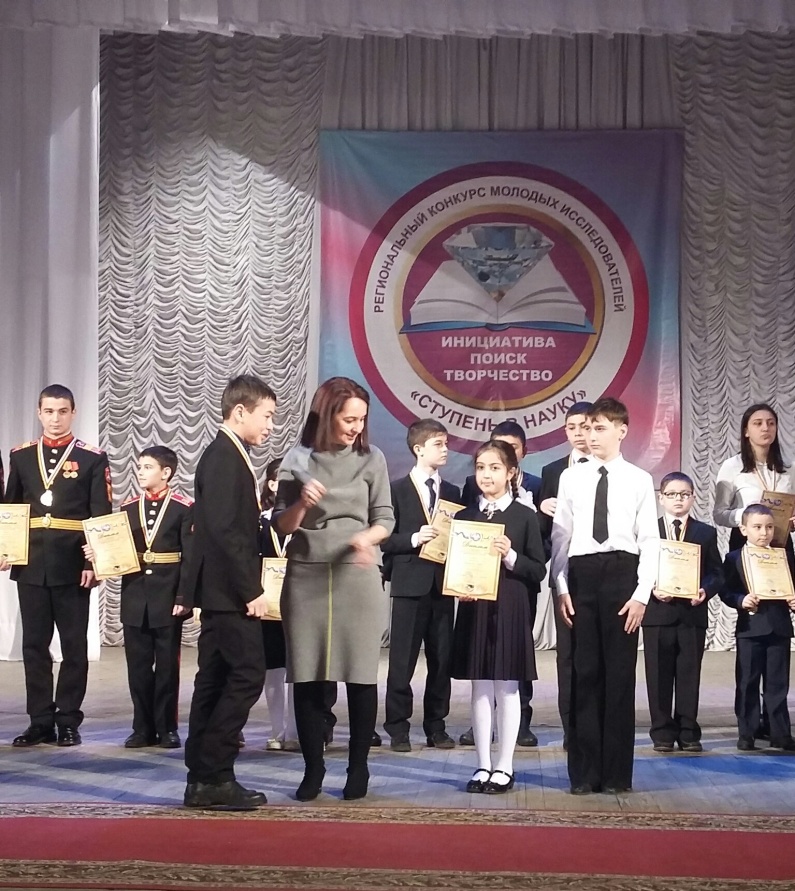 Ступень в науку
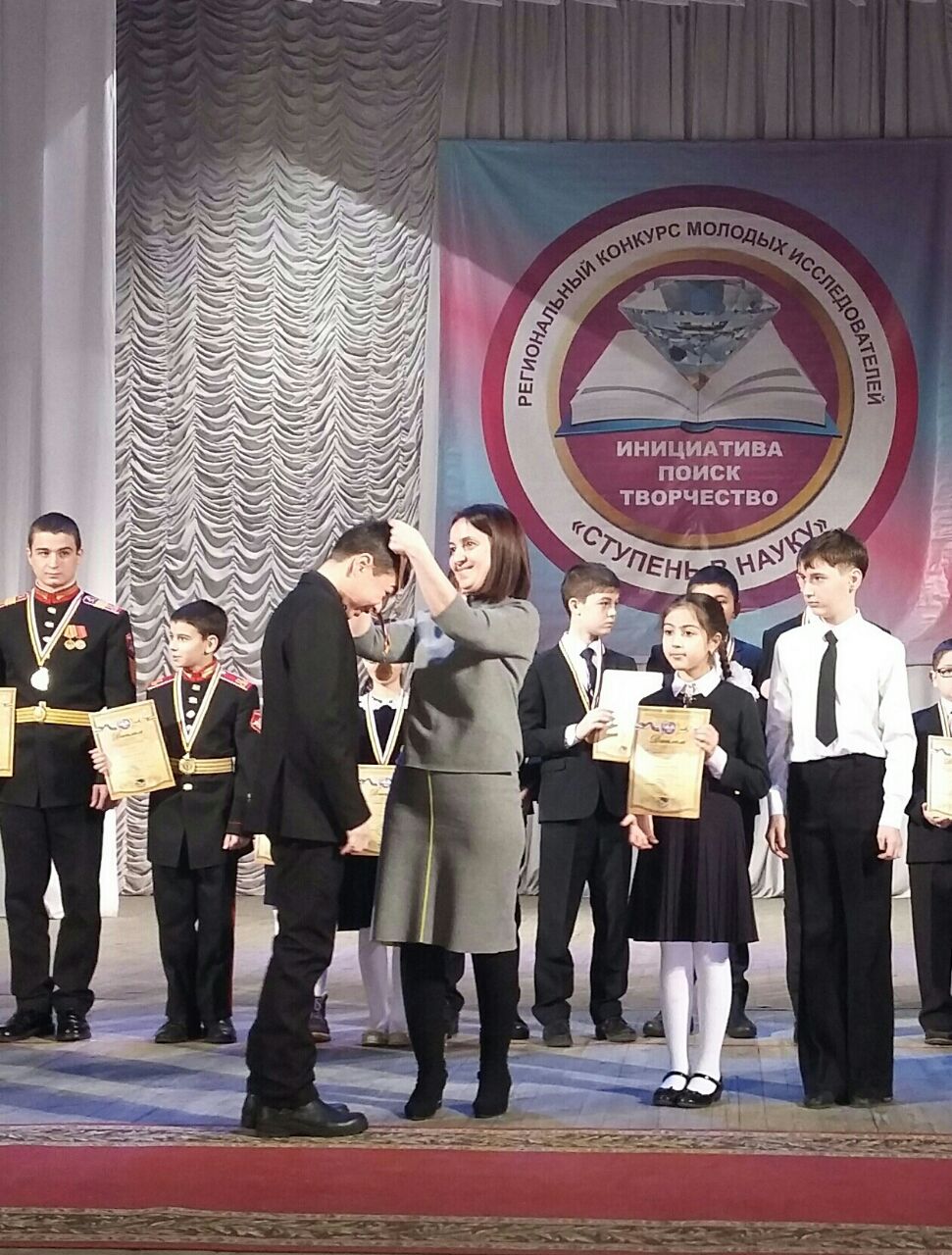 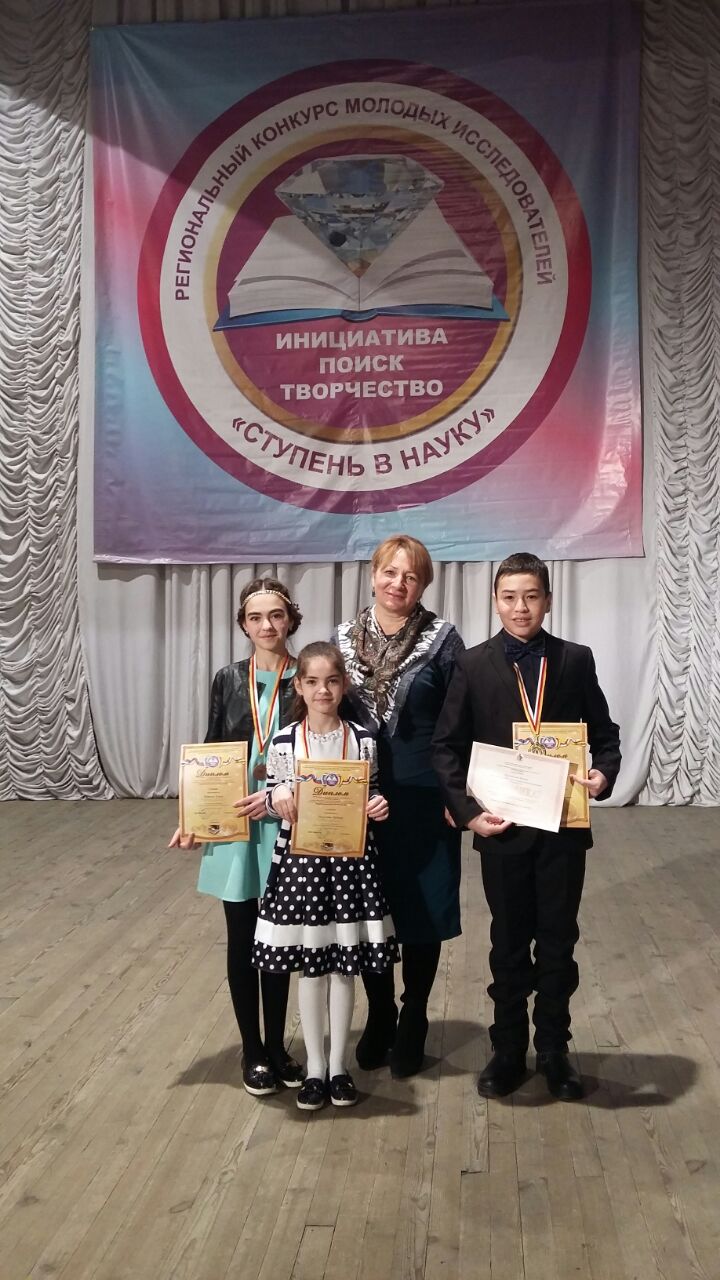 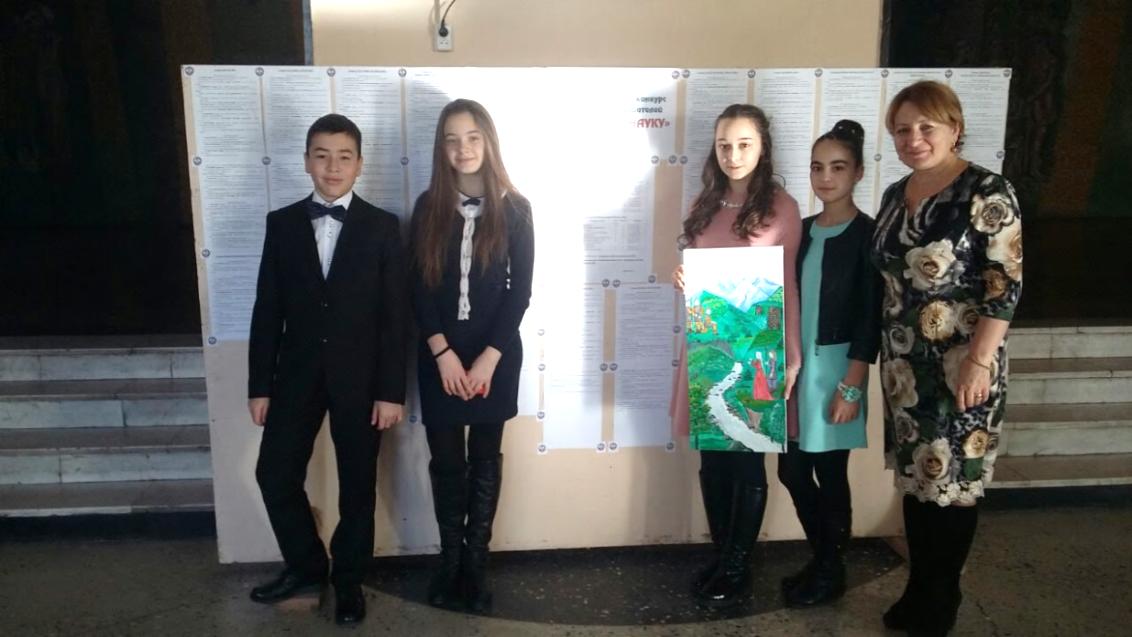 Национальное достояние
Призеры республиканского конкурса «Ступень в науку»
 были направлены в Москву для участия во всероссийском конкурсе достижений талантливой молодежи «Национальное достояние России». 
Лауреатами заочного тура стали 2 исследователя НОУ,
Призерами стали Хачирова К. ( 1 ) и Дзансолова М. ( 2 ).
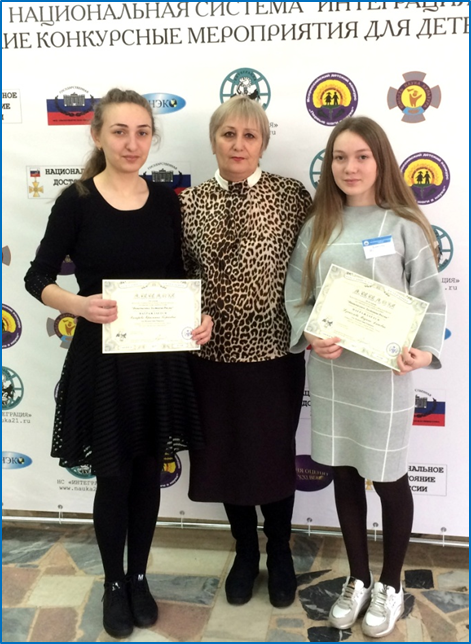 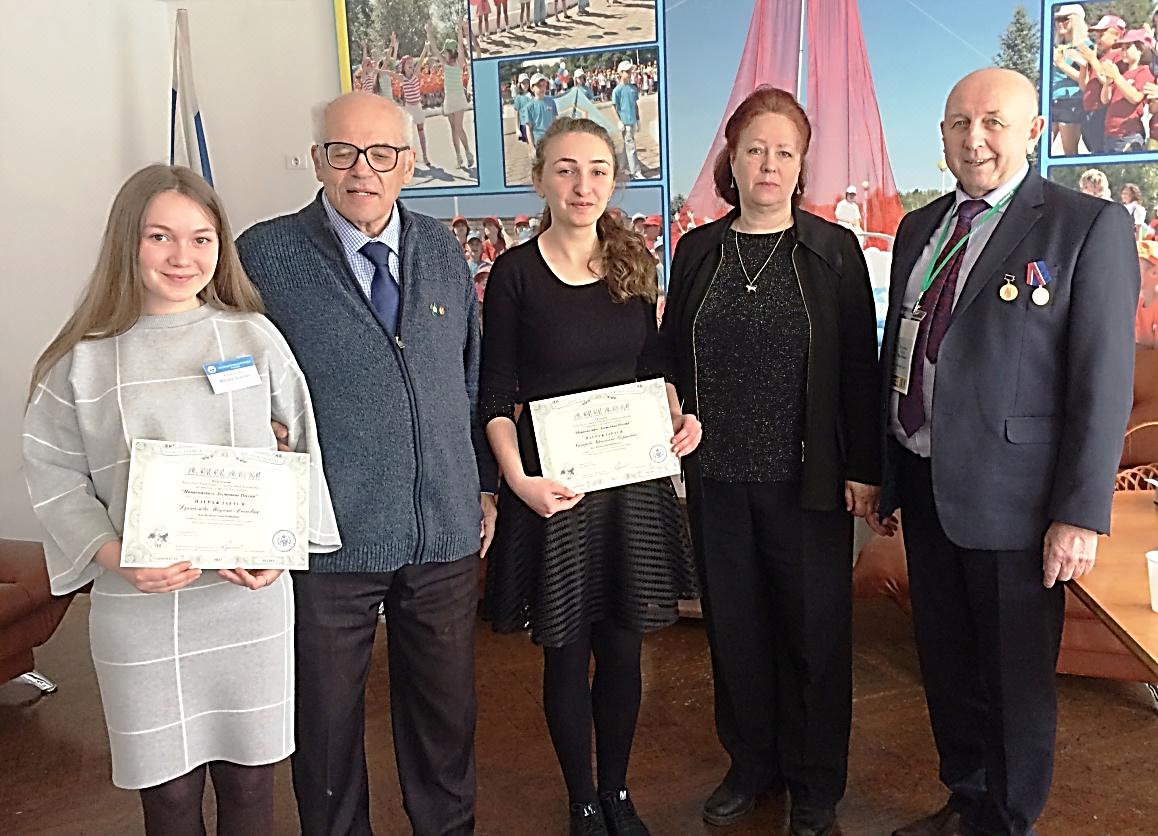 Национальное достояние
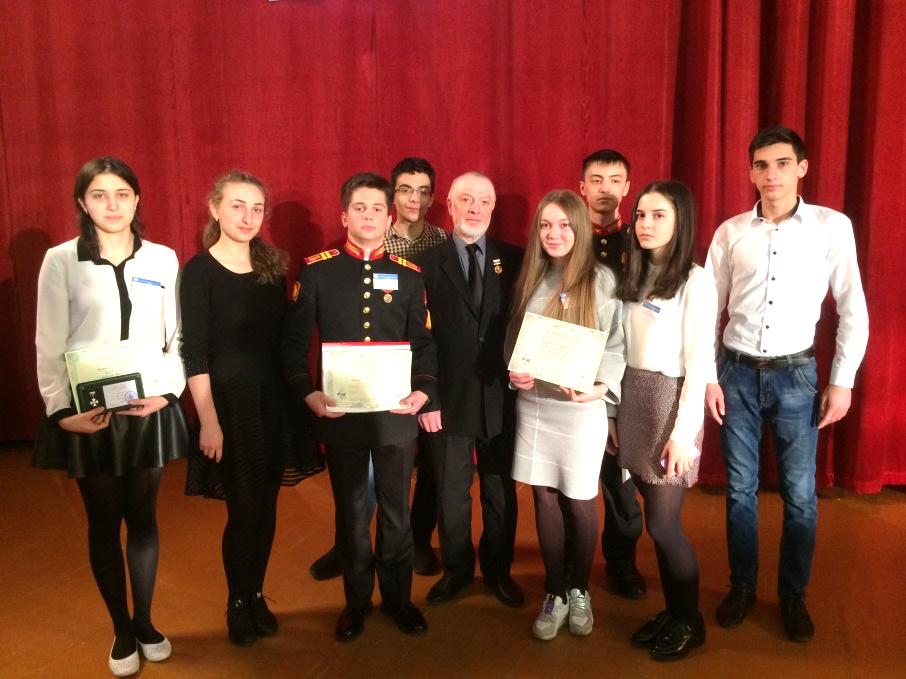 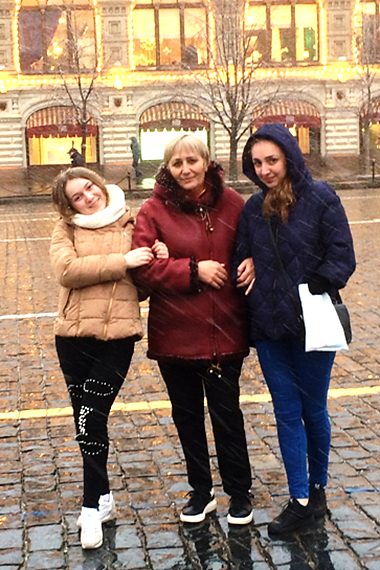 Первые шаги в науке
Призеры младшей категории республиканского конкурса 
«Ступень в науку»  были направлены в Москву для участия во всероссийском детском конкурсе научно-исследовательских 
и творческих работ  «Первые шаги в науке» . 
Все они стали призерами этого конкурса:  
    1 место -  Нартикоев Хетаг и Джусоева Дана;
    2 место – Плиева Анна и Журенкова Татьяна;
    Абсолютным победителем в номинации «История»  стал Нартикоев Хетаг.
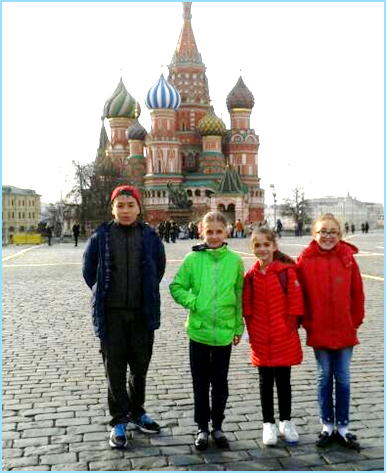 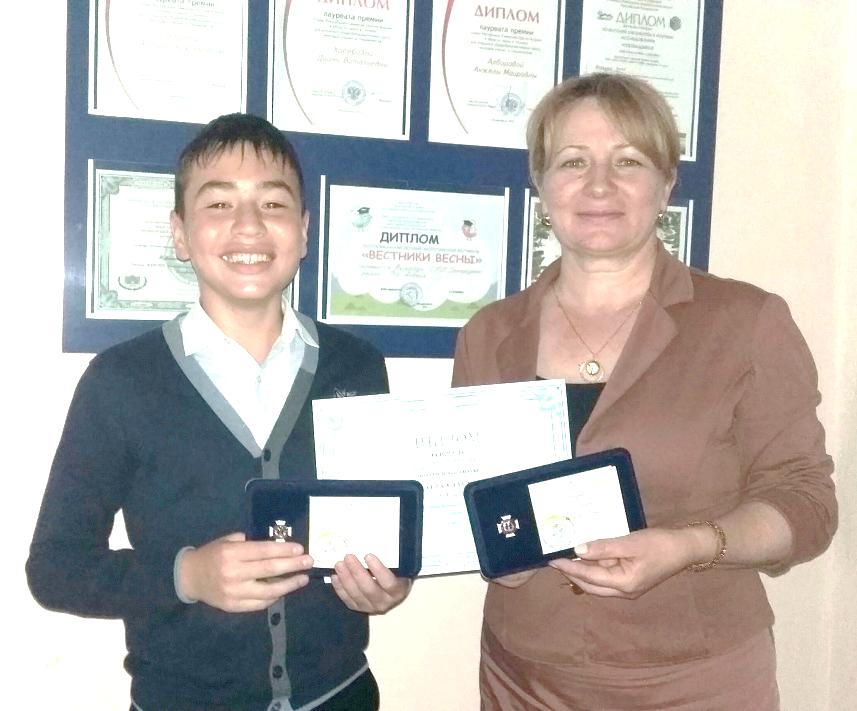 Первые шаги в науке
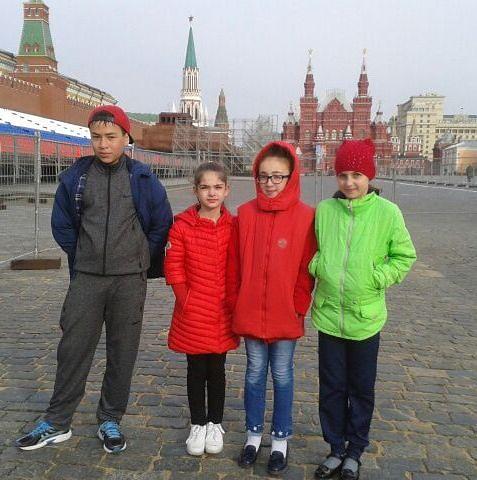 Мой Иристон
21-22 февраля проходил Республиканский  
туристско-краеведческий  конкурс "Мой Иристон».
В нем участвовало 7 юных исследователей станции.
Все они стали призерами конкурса.
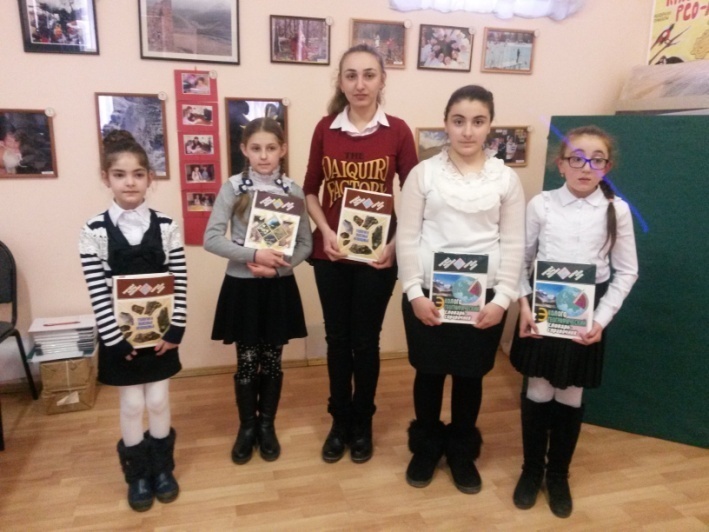 Колмогоровские чтения
В Колмогоровских чтениях 
приняли участие 4 исследователя. 
Хачирова Кристина стала призером (2 место)
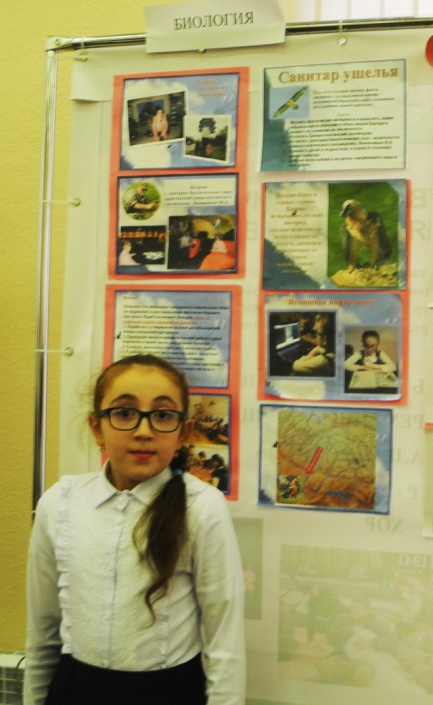 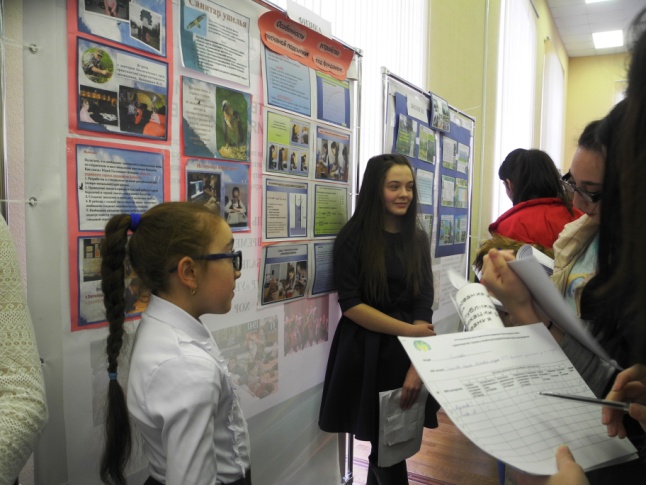 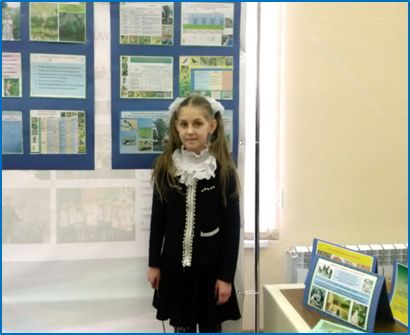 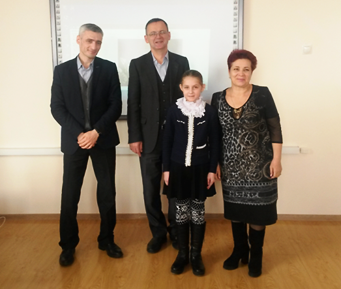 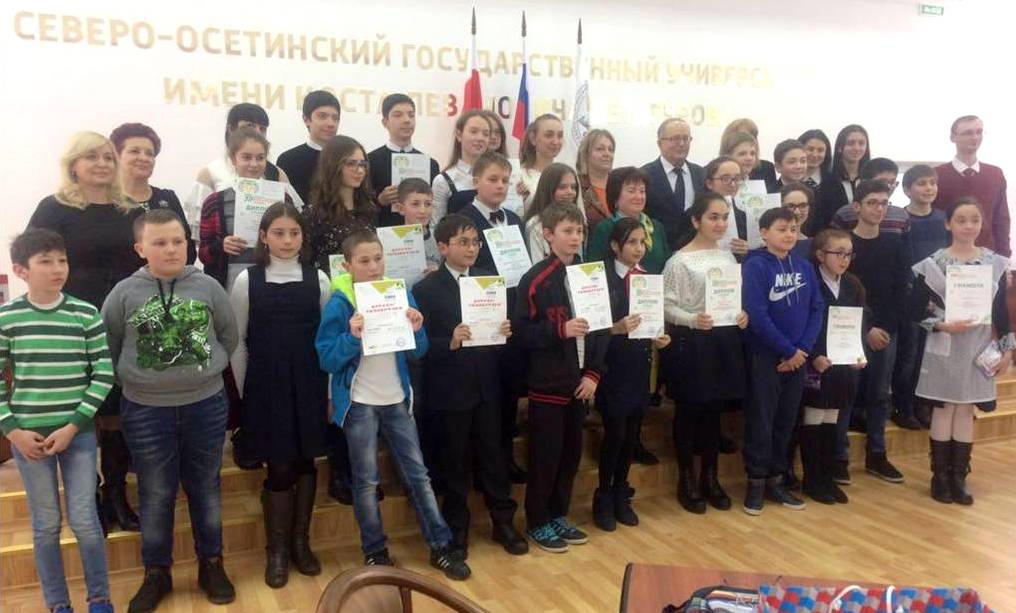 Зеленая планета
10 апреля наши юннаты приняли участие 
в Северо-Осетинском детском экологическом форуме
 «Зеленая планета - 2017». 

На конкурс представлено 20 работ по 3 номинациям:
исследовательские проекты «Природа – бесценный дар,     один на всех» (6);
декоративно прикладное искусство «Зеленая планета   глазами детей» (7);
    фото и видеопроекты  «Эко-объектив» (7);
		               14 конкурсантов стали призерами конкурса.
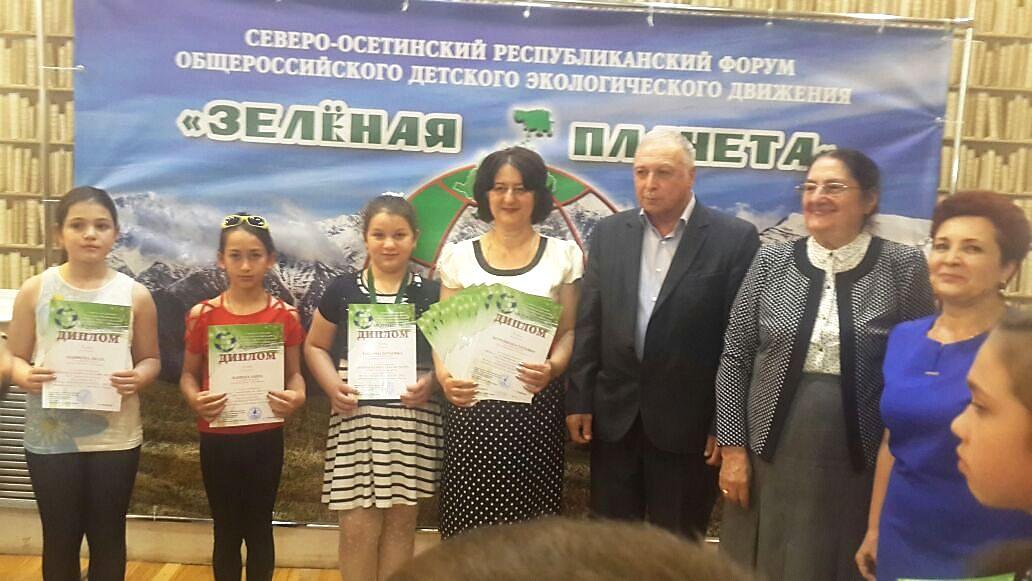 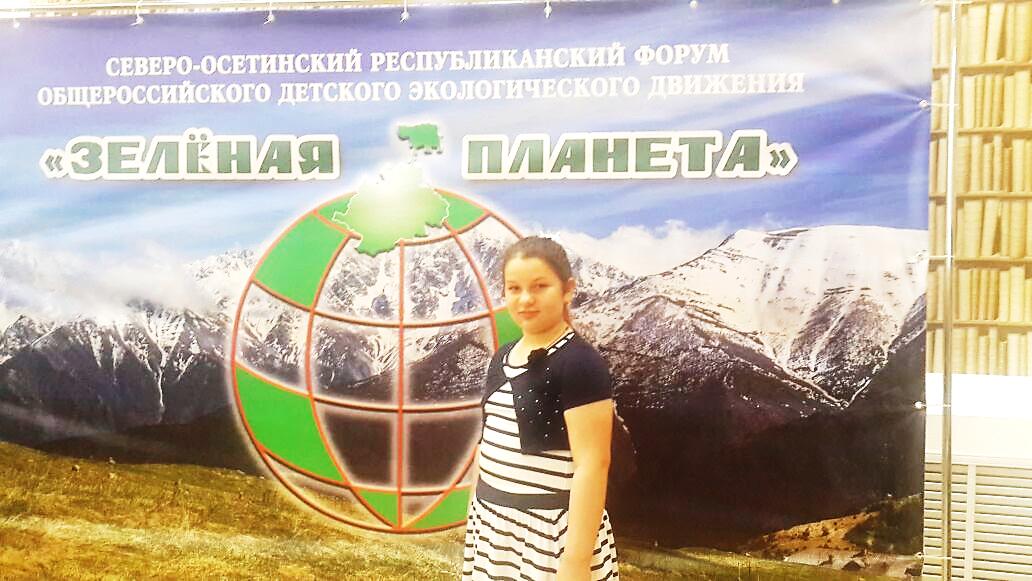 Природоохранная акция
1 апреля в парке Победы г. Владикавказа 
Проводилась Республиканская акция посадки леса.
Юннаты станции приняли участие в акции в составе 10 человек.
 Это юннаты из СОШ №2 с. Октябрьское и СОШ № 1 с. Камбилеевское. 
(ответственные – Нартикоева Л.В., Тедеева Ф.М.)
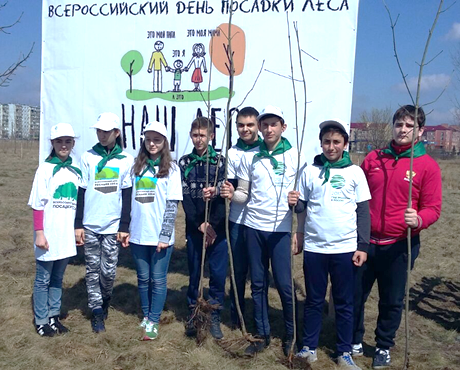 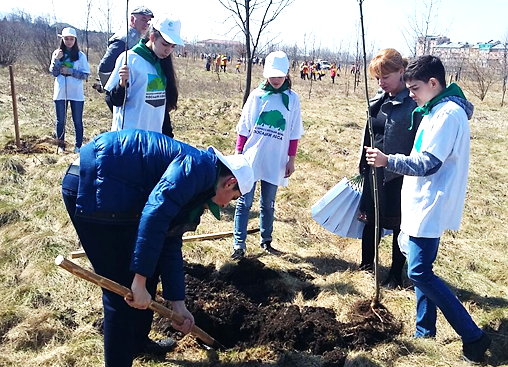 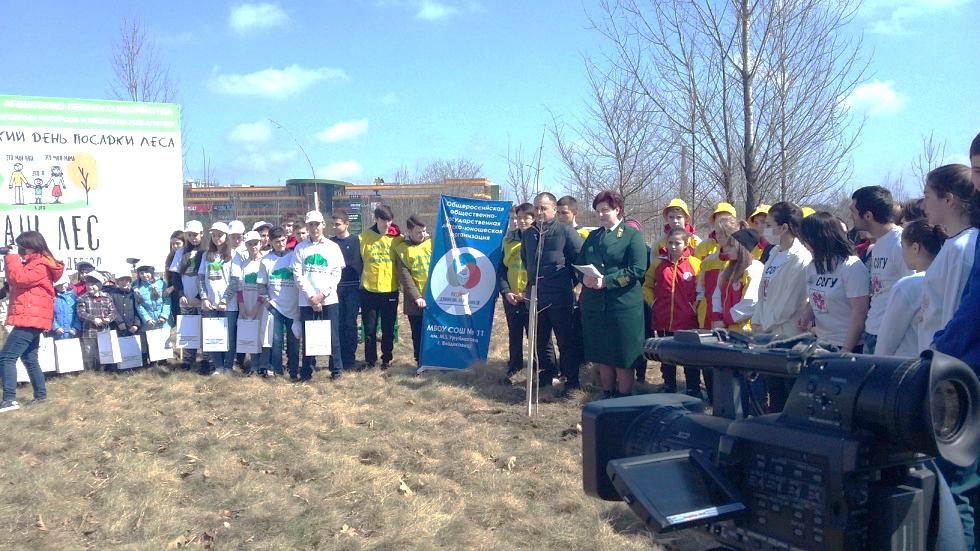 Природоохранная акция
По приглашению Министерства природных ресурсов и экологии
юннаты творческого объединения «Город мастеров»  (педагог Тедеева Ф.М.) приняли участие в мероприятии по реализации проекта по восстановлению  переднеазиатского леопарда в РСО-Алания.
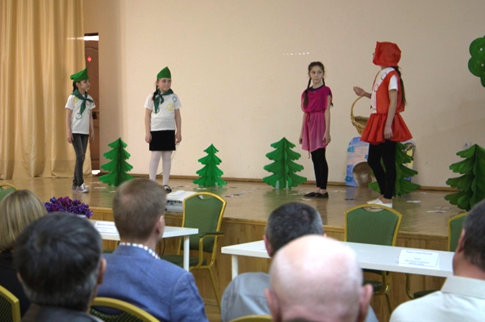 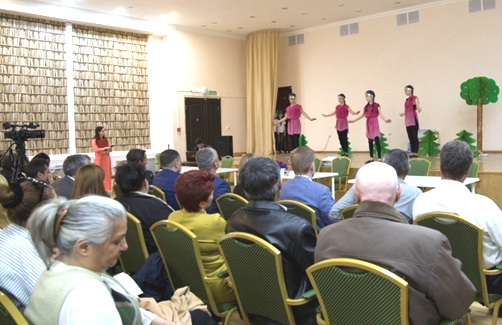 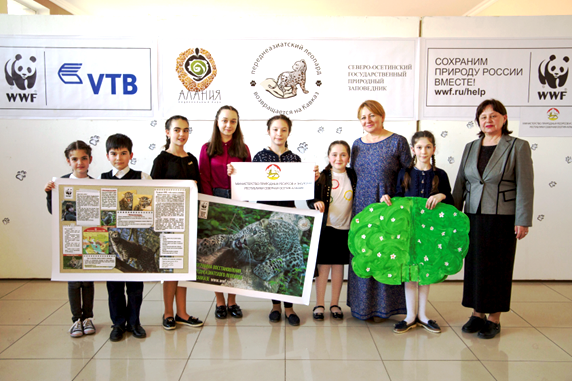 Природоохранная акция
С 10 по 14 апреля - проведен районный этап 
республиканской экологической акции
 «Природы нежное творенье руками детскими  взрастим».
    16 школ  района были обеспечены саженцами  деревьев в количестве 280 шт. (Ответственная – Нартикоева Л.В.) 
    В рамках районной акции педагоги СЮН провели с обучающимися базовых школ посадку саженцев деревьев и многолетних цветочно-декоративных растений .
(Табуева З.Г. – СОШ с. Куртат,  Канатова А.А.  - СОШ с. Донгарон,  Хубецова Д.Т. – СОШ №1 с. Октябрьское).
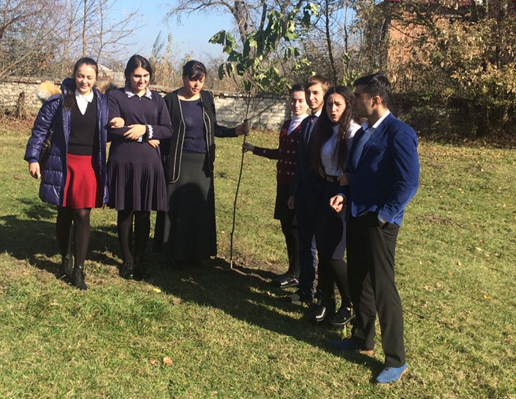 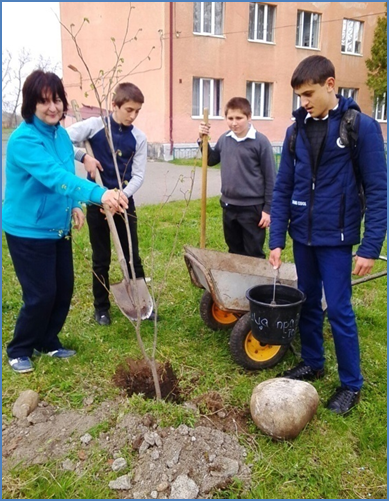 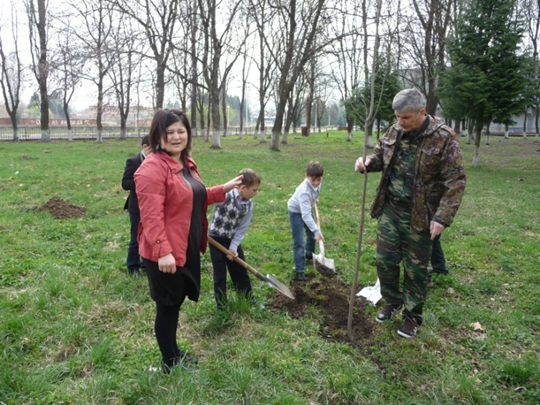 Природоохранная акция
Районная природоохранная акция «Зеленый щит» 
 была посвящена Дню Победы. 
   Для озеленения территорий образовательных учреждений  района  СЮН  предоставила посадочный материал - многолетние садовые цветы.

Акции проводились на базе 3 учреждений: 
  18 апреля на базе СОШ № 2 с. Октябрьское (Тедеева  Ф.М.);
 27 апреля – ДОУ № 3  (Выскребенец Т.А.);
 28 апреля – СОШ № 1 с. Октябрьское (Хубецова Д.Т.)
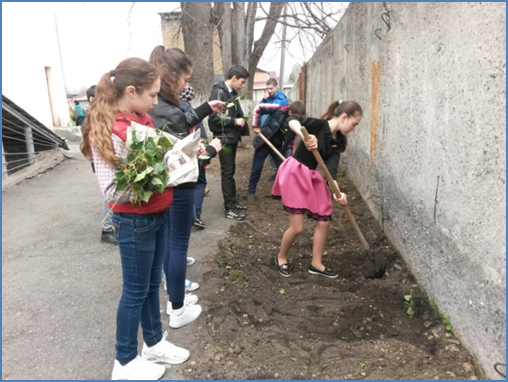 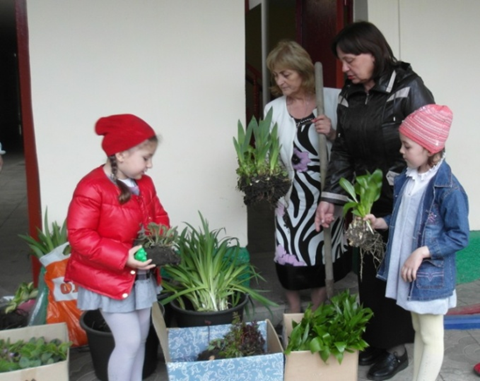 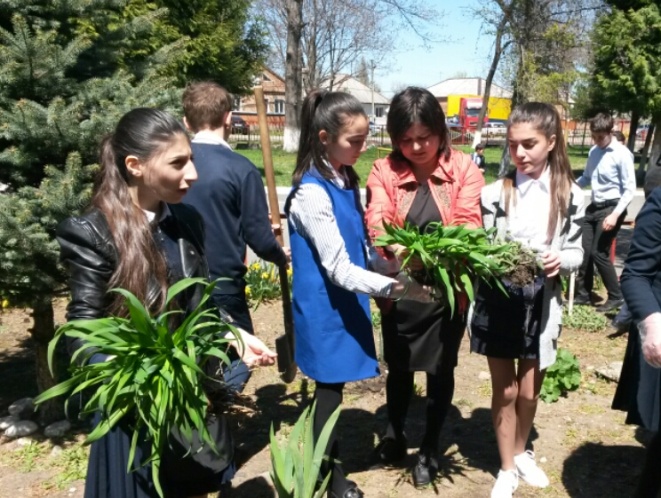 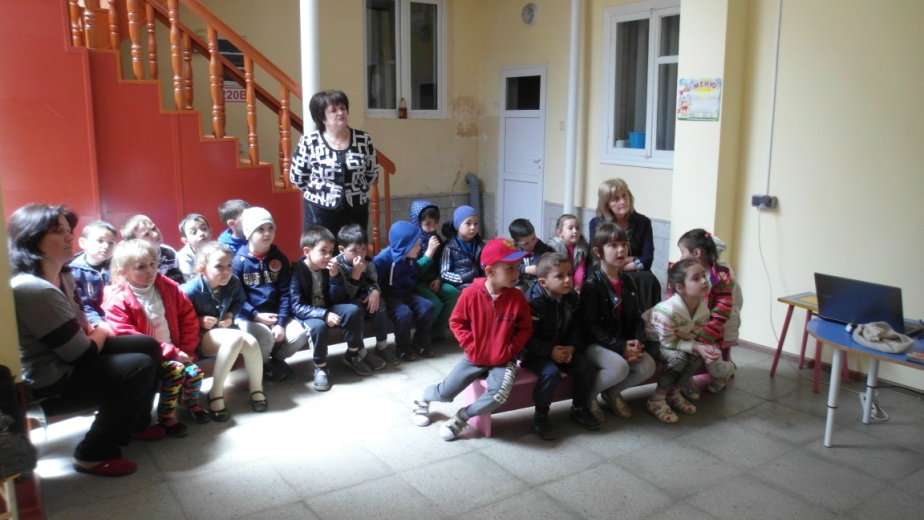 Шефская помощь ДОУ
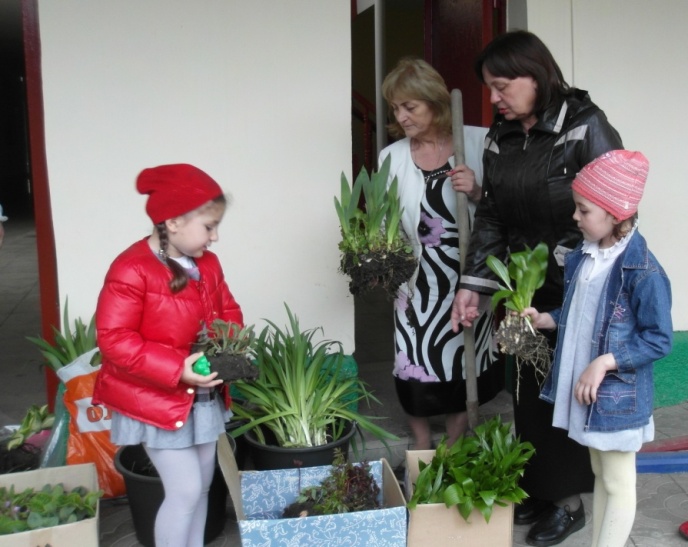 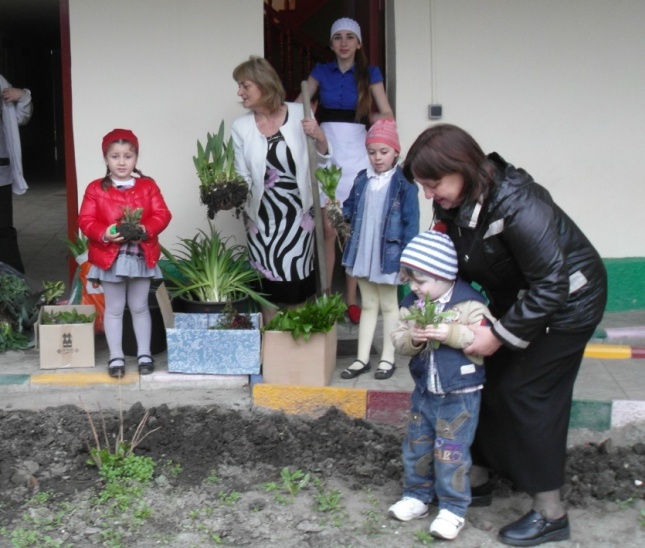 Акция «Чистим вместе»
Юннаты творческого объединения «Экологическое краеведение» (педагог Токова Э.К.)  провели  в помощь одиноким людям               в с. Чермен  акцию «Чистый двор».
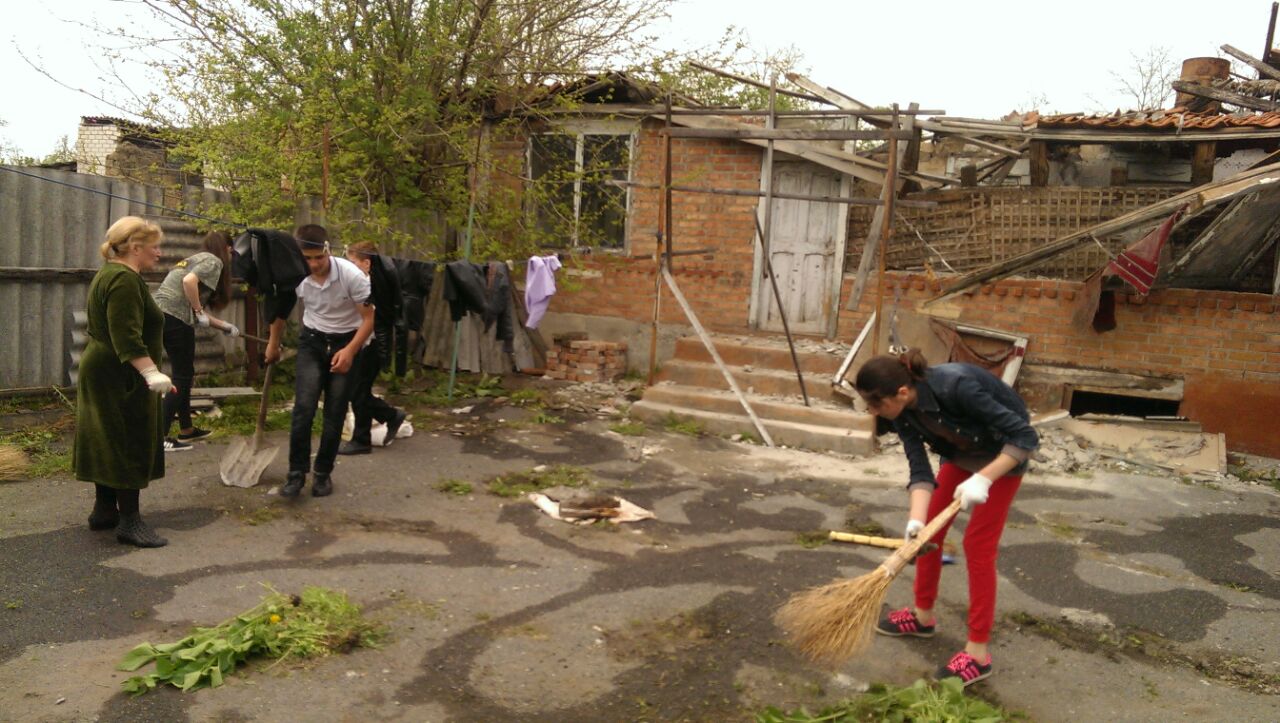 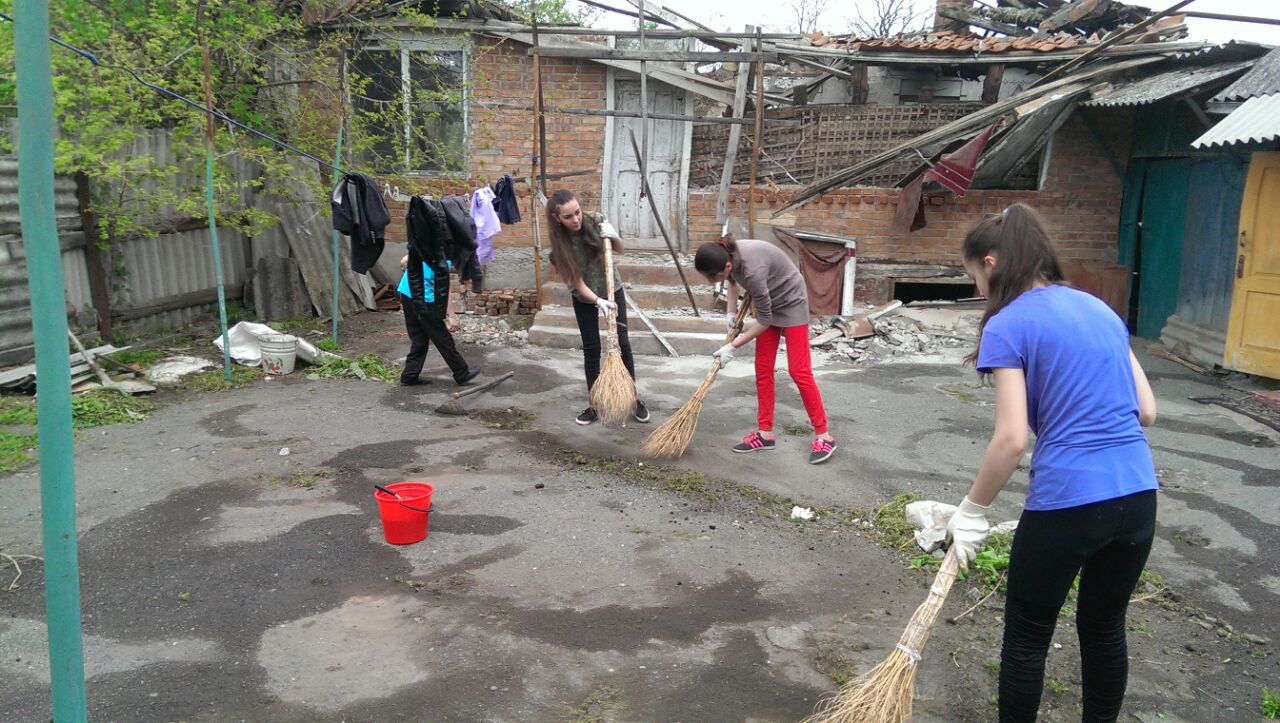 Природоохранная акция «Очистим и сохраним малые реки»
Акция посвящена Дню Земли. Юннаты творческого  объединения  «Географическое краеведение» (педагог Абаева Л.М.) провели экологический рейд по очистке долины реки Сунжа.
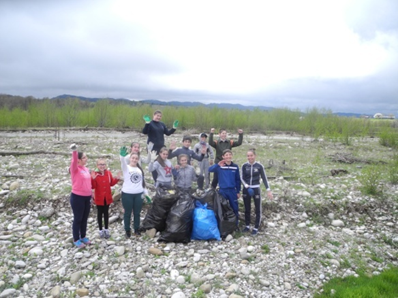 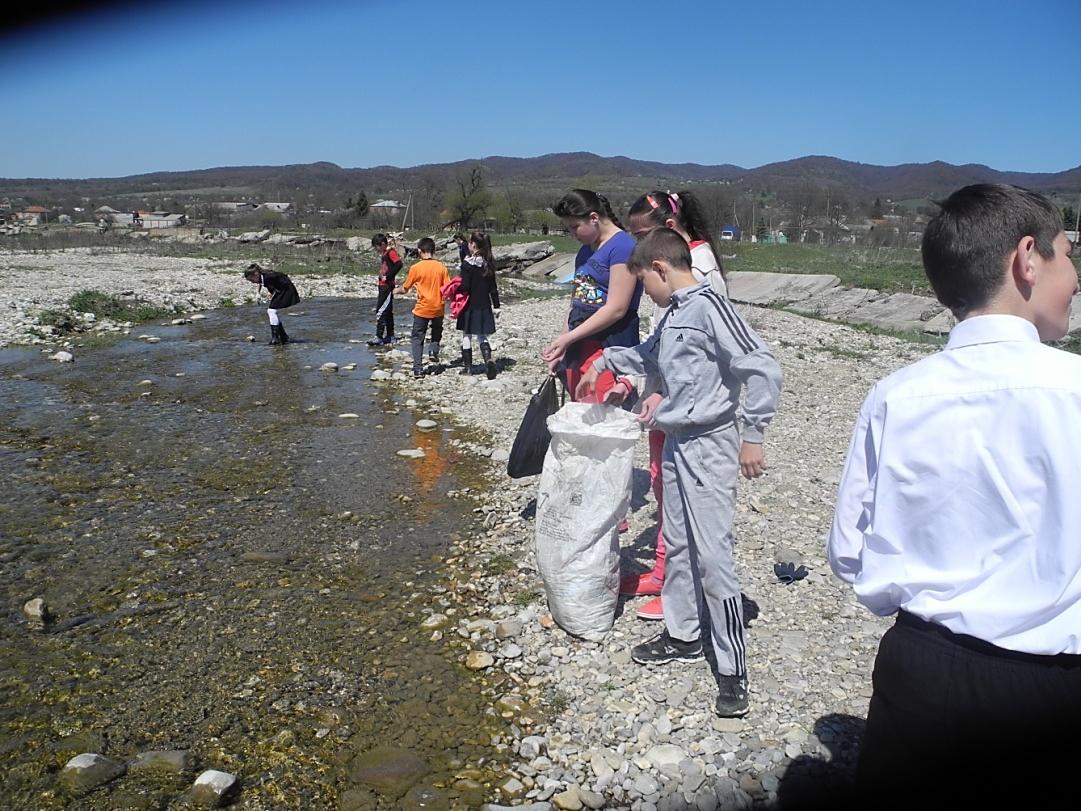 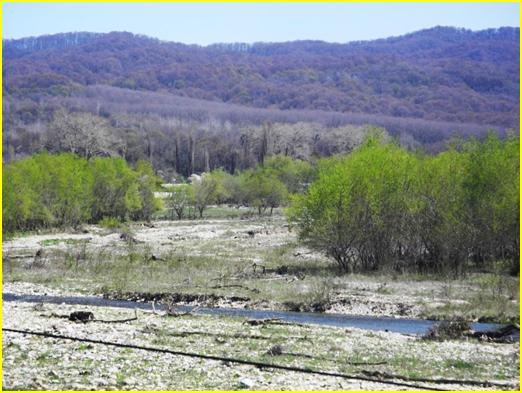 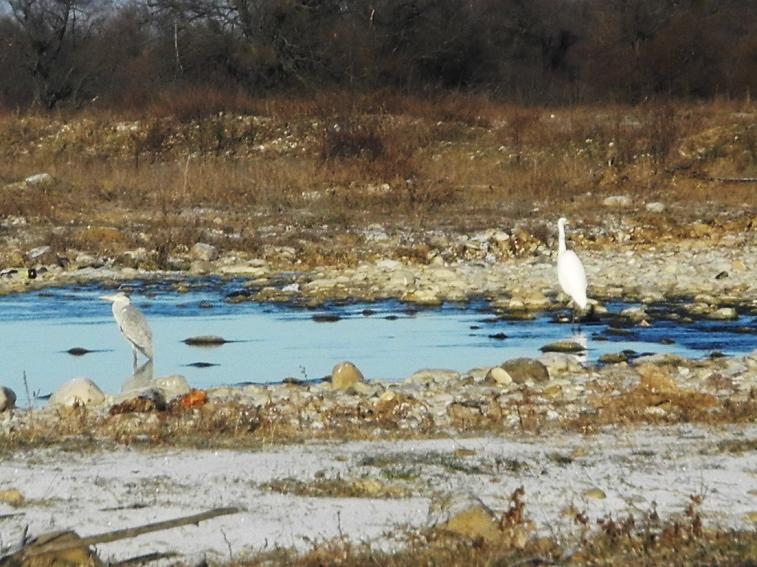 Сотрудничество с природоохранными организациями
Станция в течение ряда лет поддерживает сотрудничество
 с лесоводами района и республики. 
В 2017 году приняли участие в следующих мероприятиях:

 Всероссийский конкурс «Лес – глазами детей»;
 Лесовосстановительные работы – сбор желудей для выращивания саженцев дуба.
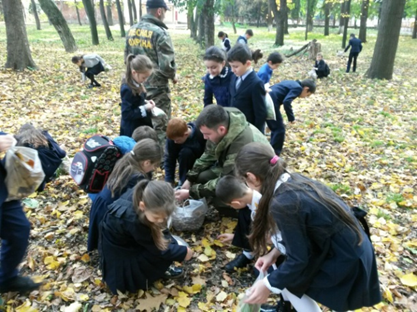 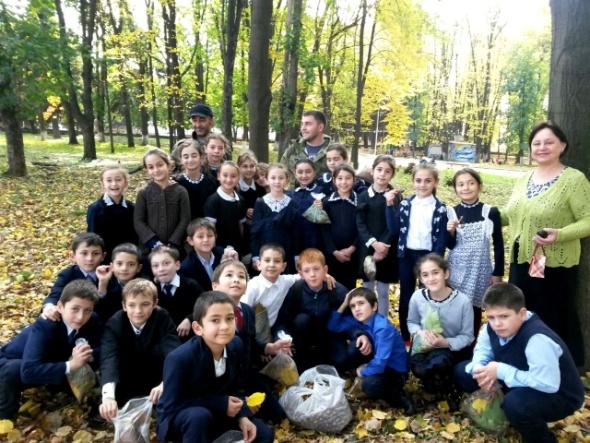 Сотрудничество с природоохранными организациями
Уже несколько лет СЮН сотрудничает с учеными 
Северо-Осетинского государственного природного заповедника.
Научные сотрудники проводят для юннатов экскурсии в музее заповедника, консультируют по различным вопросам проектно-исследовательской деятельности юных исследователей.
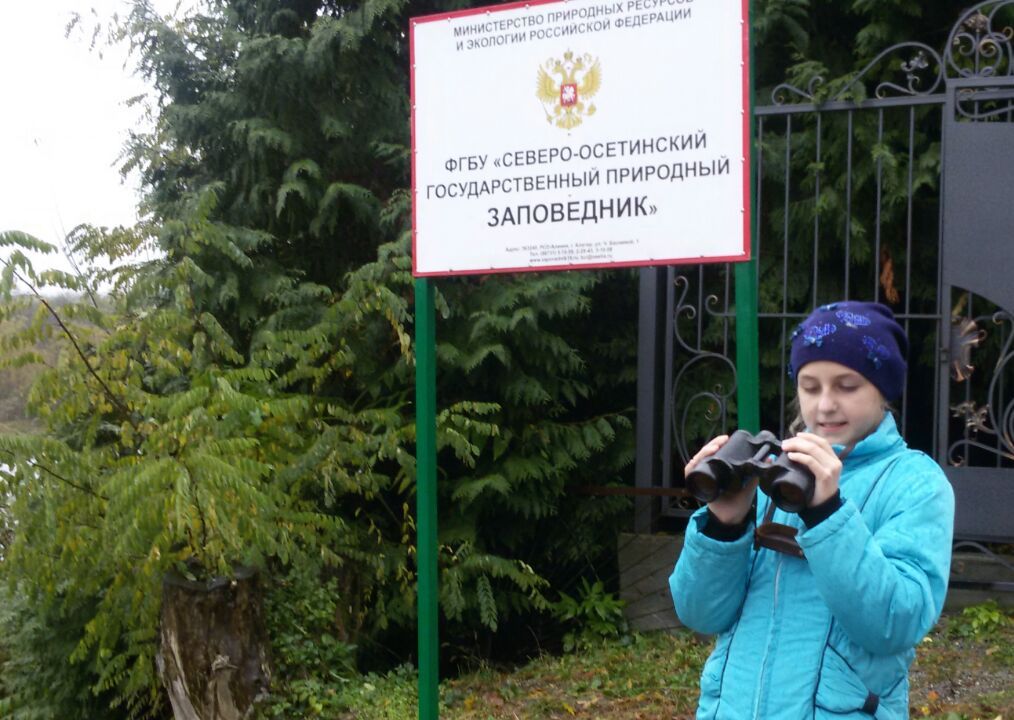 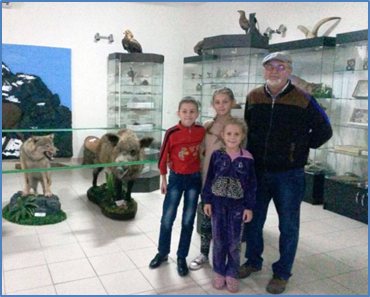 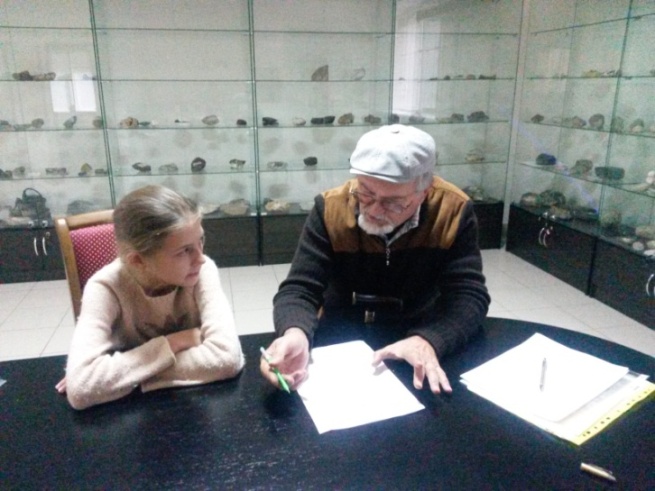 Творческая мастерская СЮН
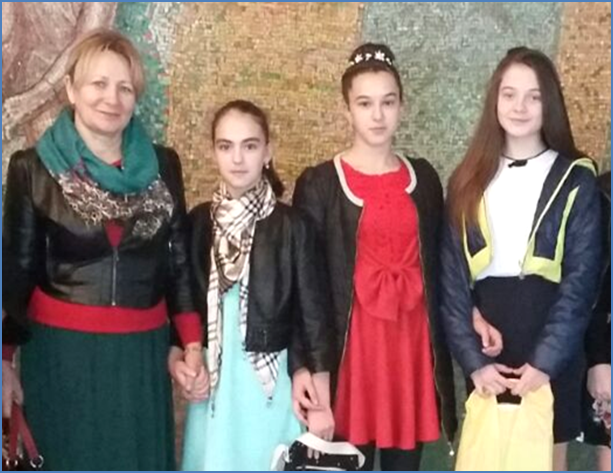 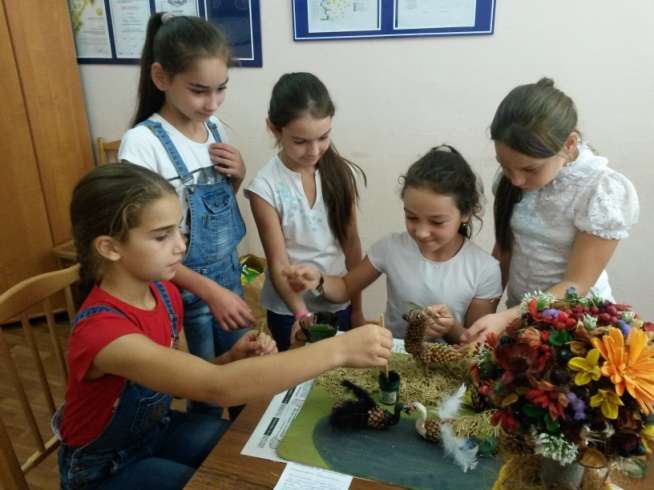 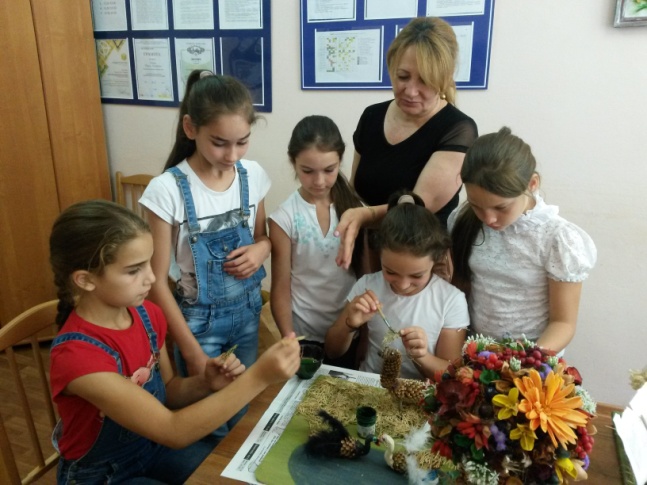 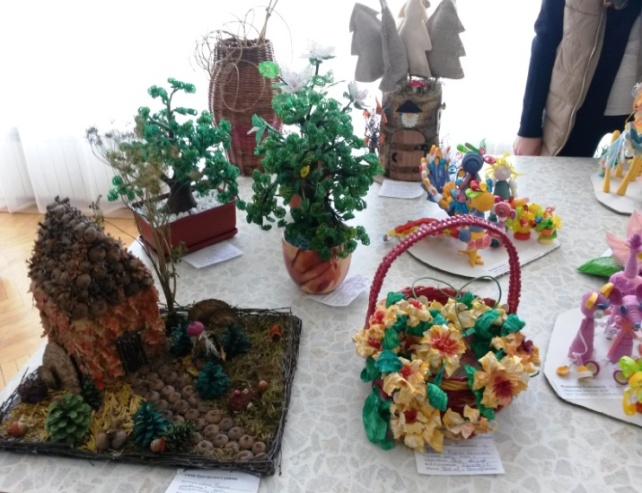 Творческая мастерская СЮН
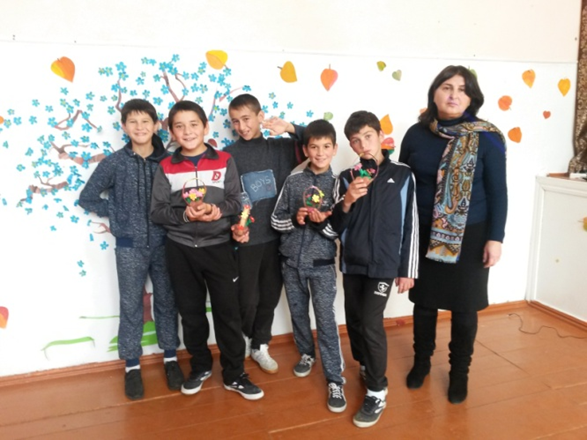 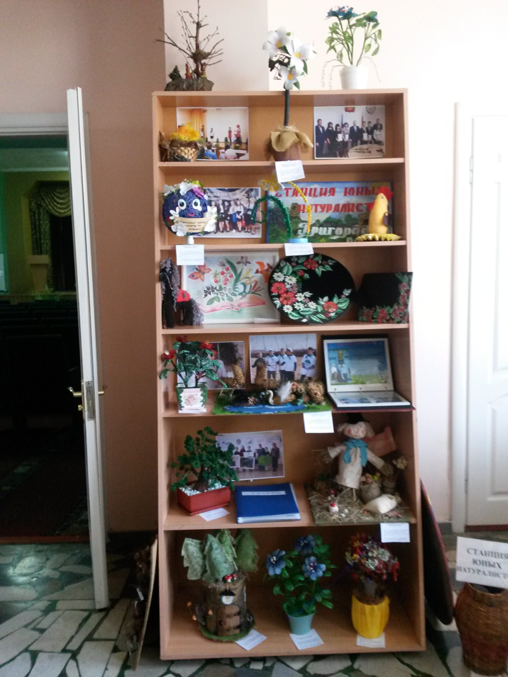 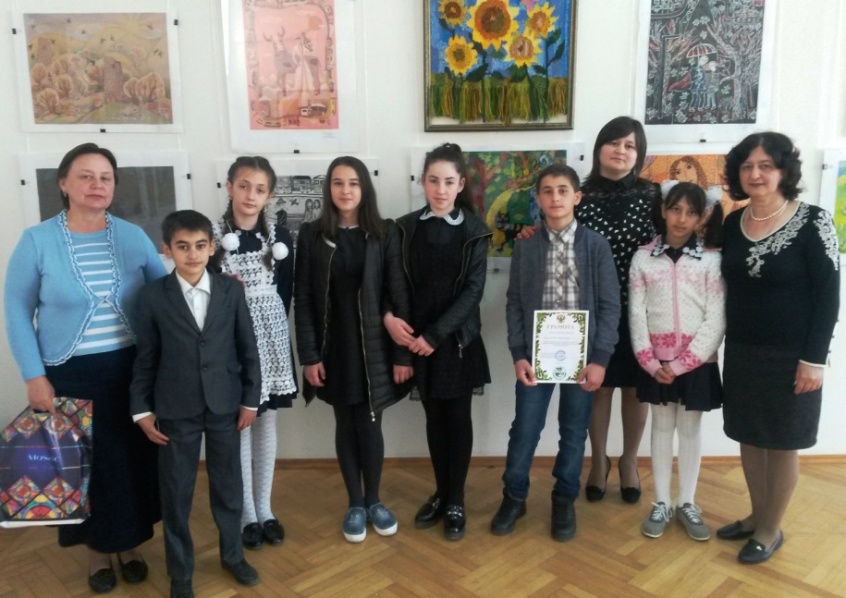 Отчетная выставка СЮН
В конце учебного года была подготовлена выставка о работе СЮН
 для выездной сессии Парламента РСО-Алания. 
На ней были представлены следующие направленности деятельности: 
     декоративно – прикладное искусство творческих  объединений; 
     фотоотчеты – стенд об основных направлениях деятельности ОУ 
       и фотоальбом с отчетом о работе за прошедший учебный год .
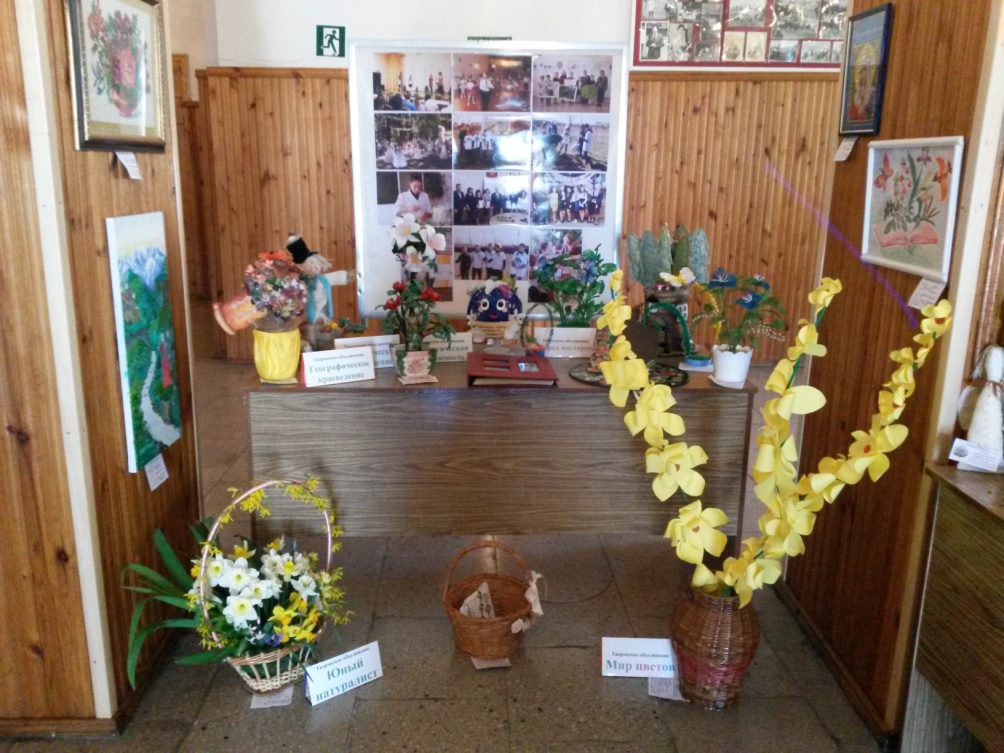 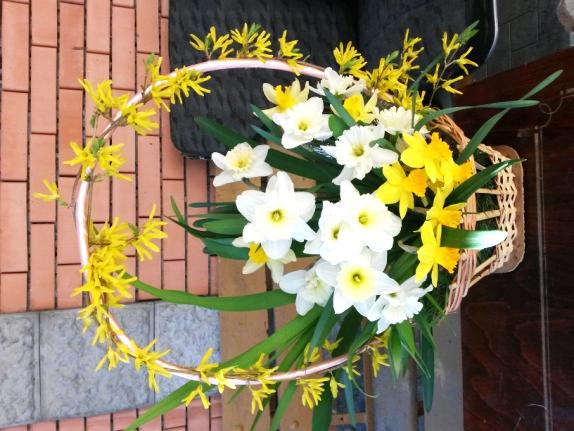 Толерантность«Мы разные, но мы вместе!»
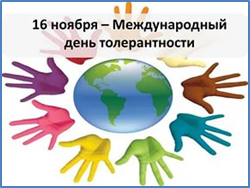 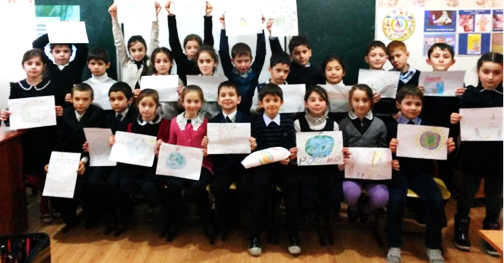 В рамках месячника толерантности 
в творческих объединениях были проведены: 
конкурсы стенгазет;
беседы по толерантности «День народного единства»;
родительское собрание  «Воспитание толерантности в семье»;
конкурс детских рисунков «Мы разные, но мы вместе!».
Тематические экскурсии
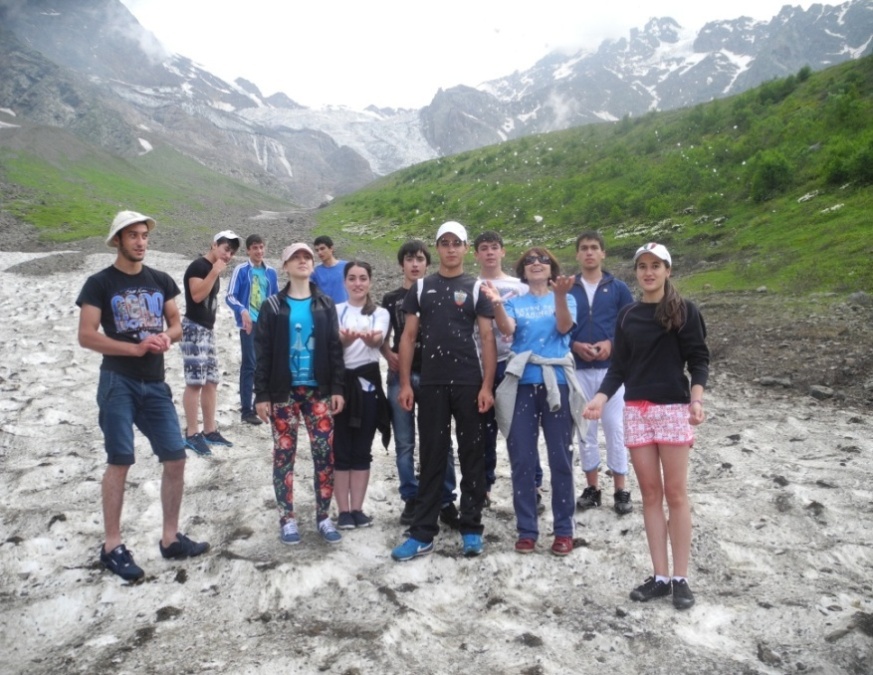 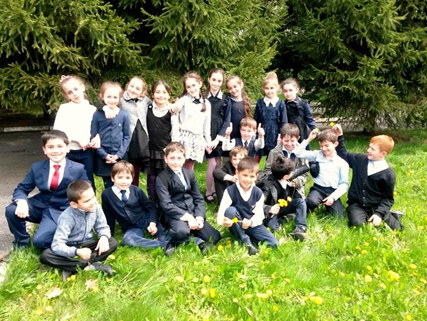 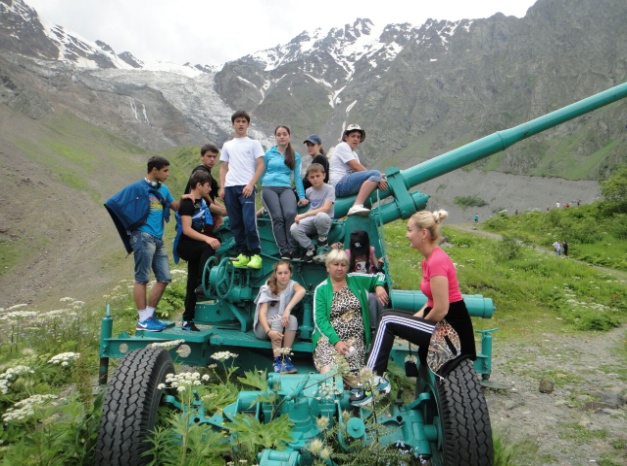 Тематические экскурсии
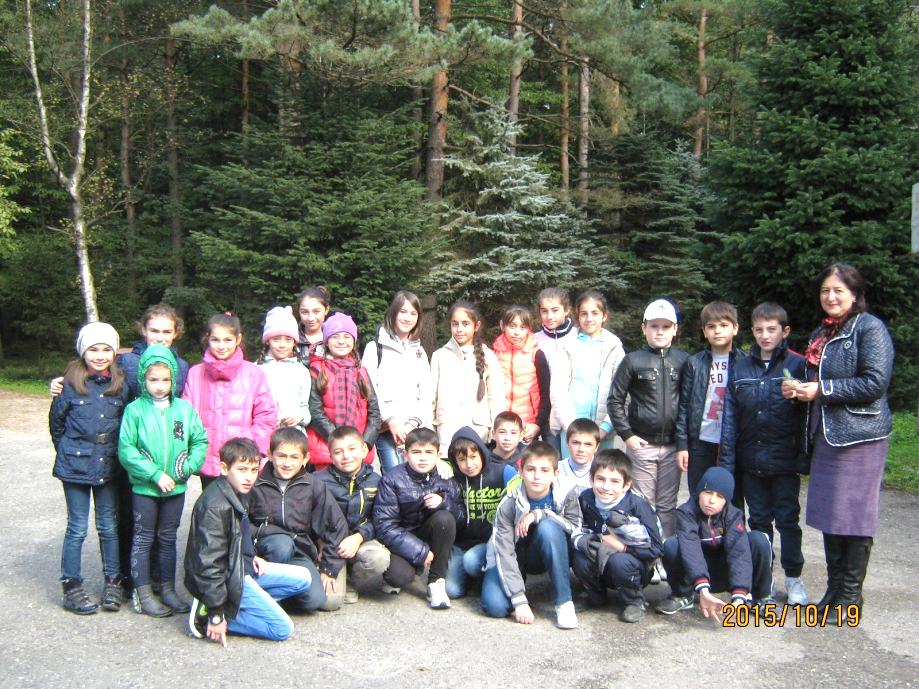 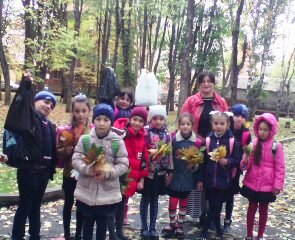 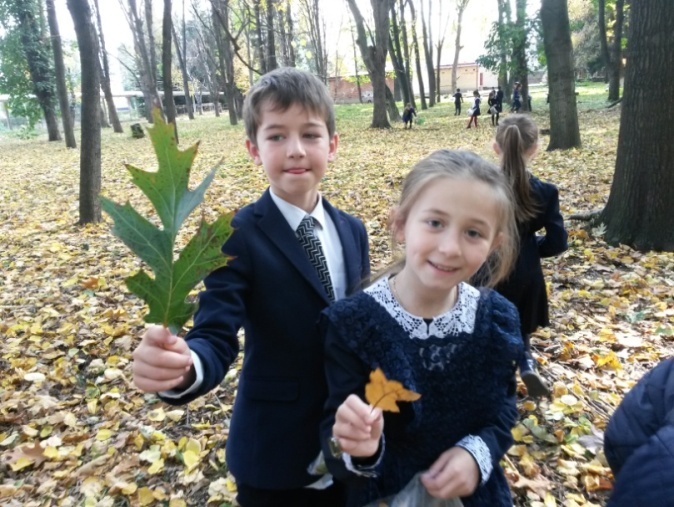 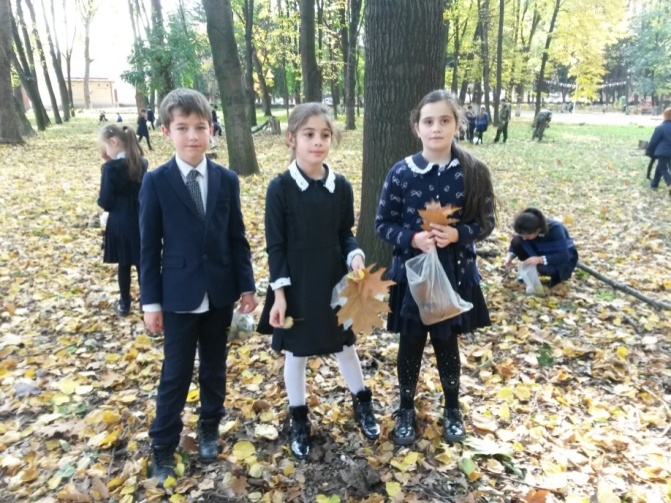 Массовые республиканские мероприятия
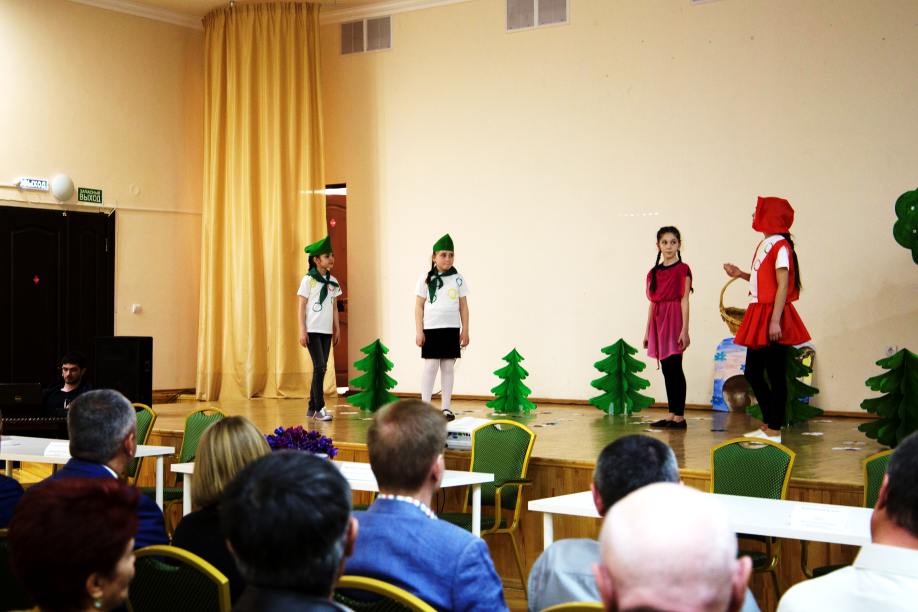 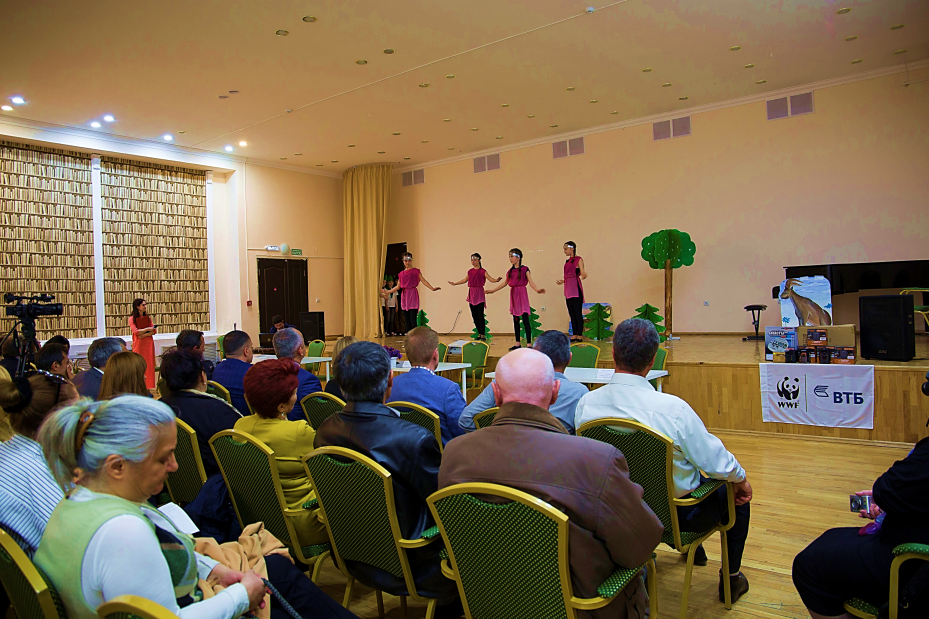 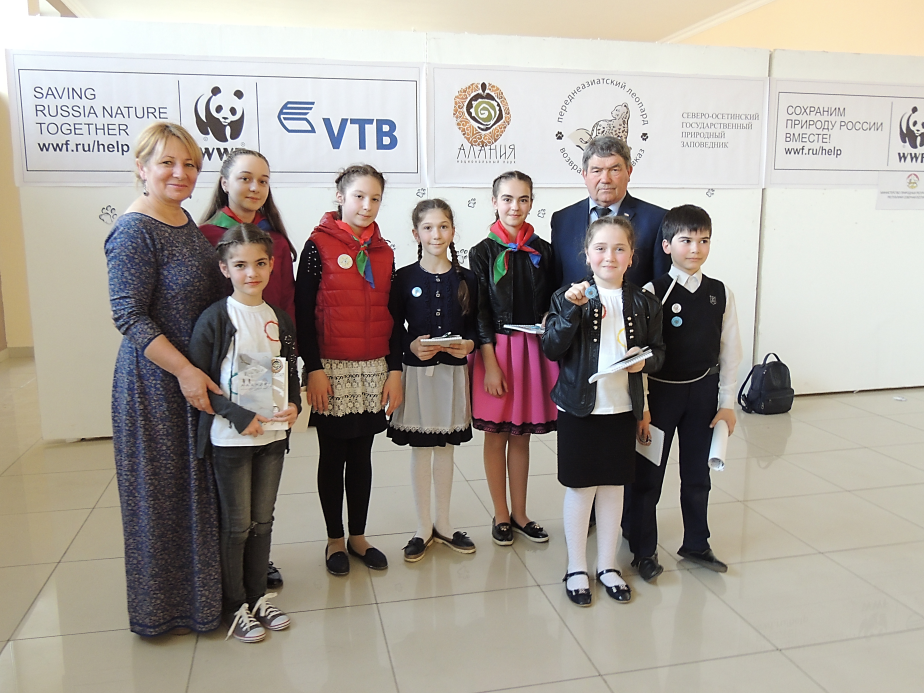 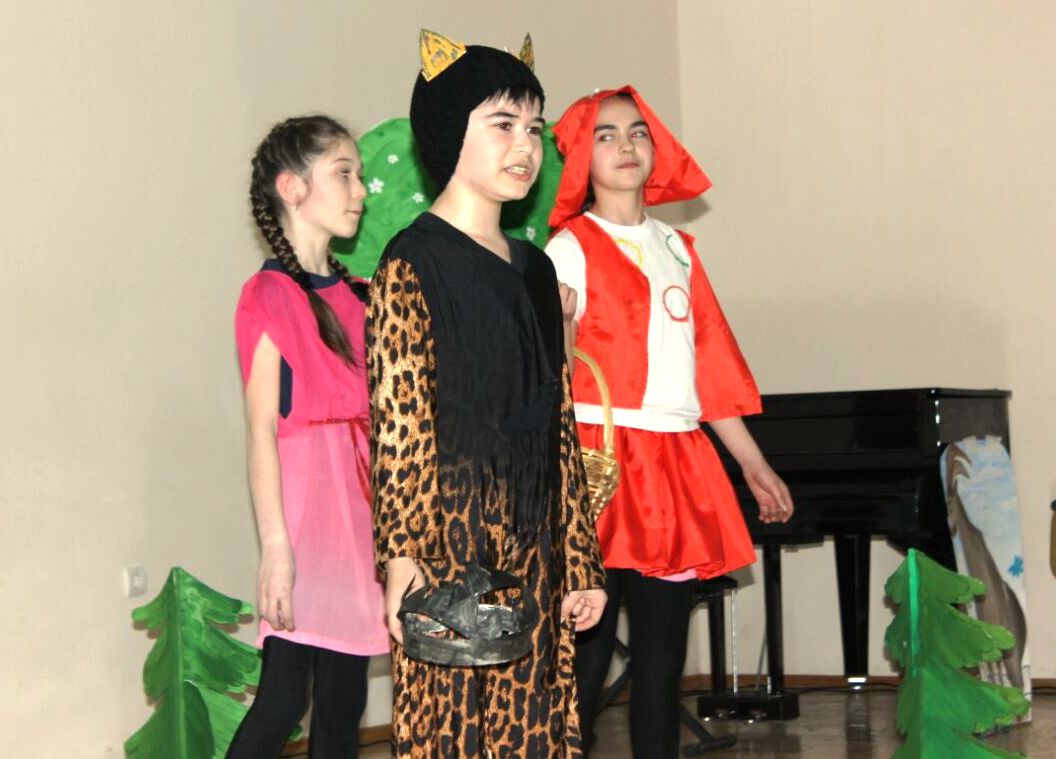 Массовые районные мероприятия
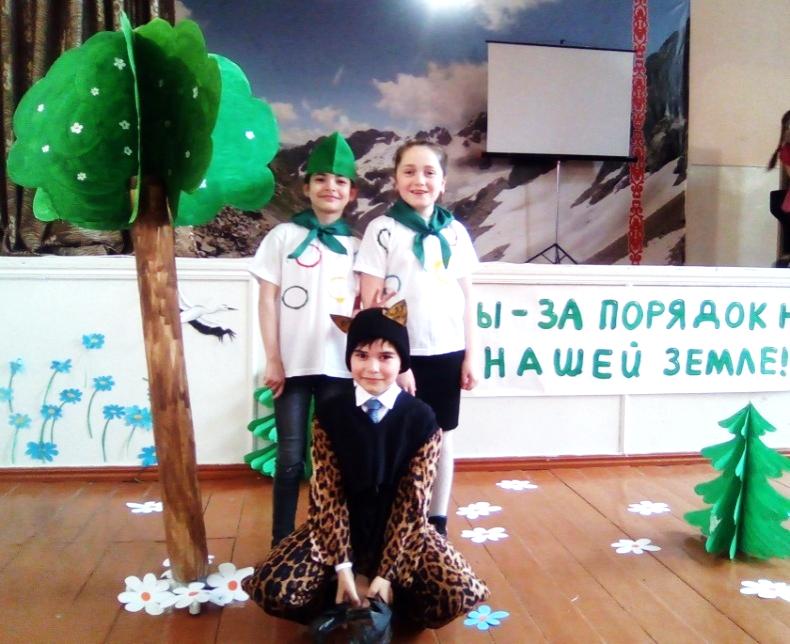 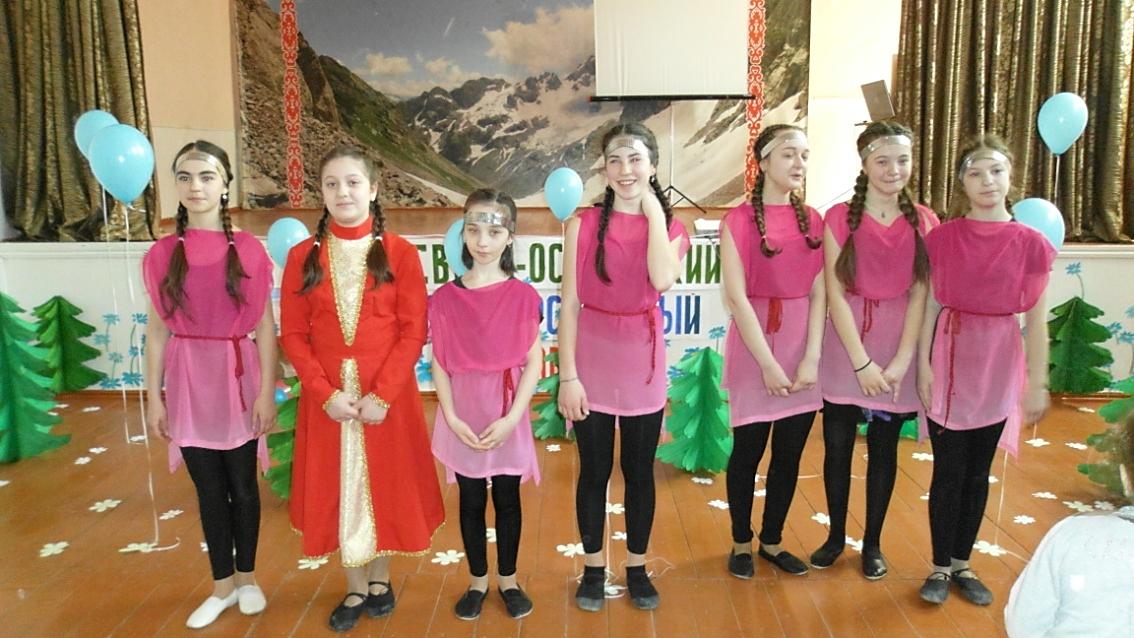 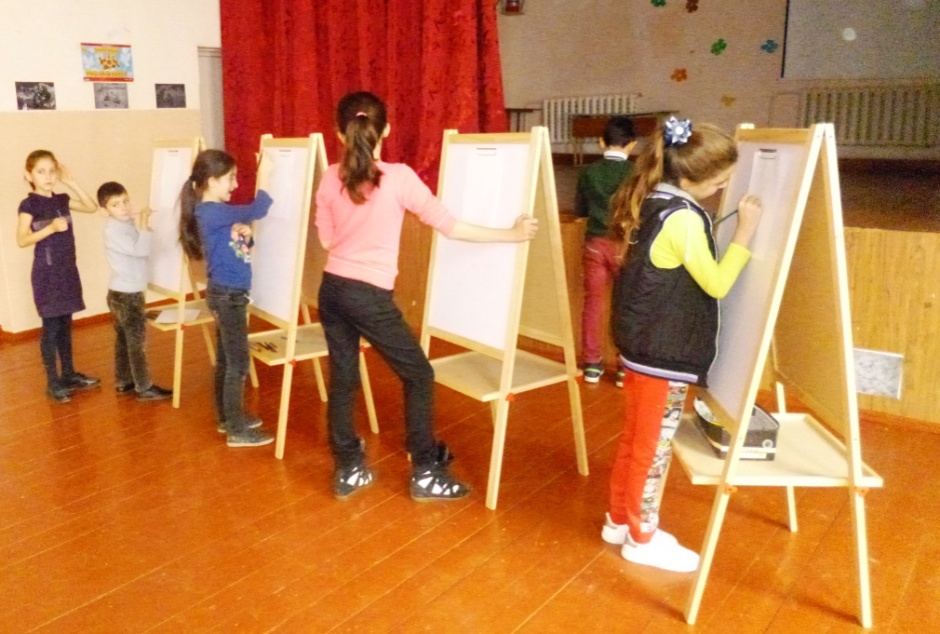 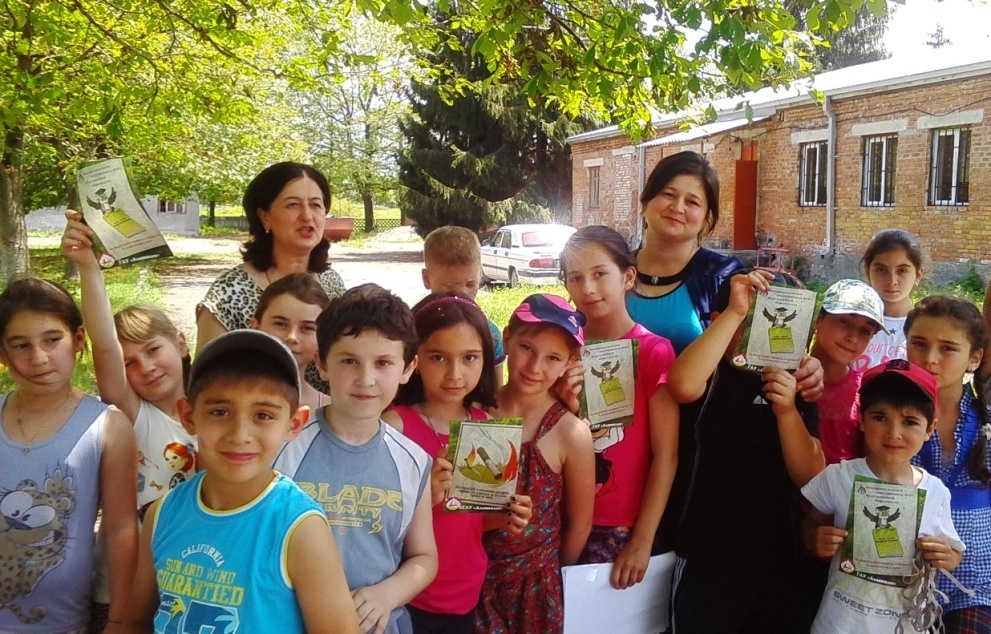 Массовые станционные мероприятия
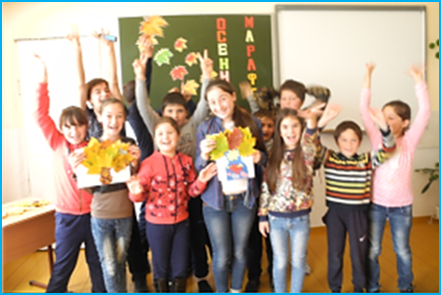 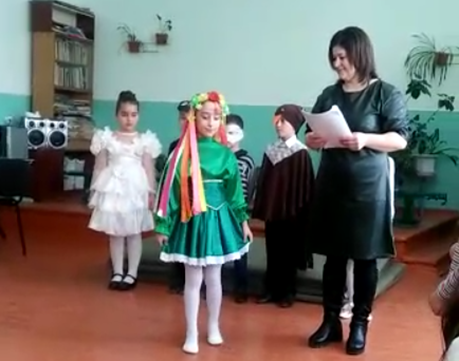 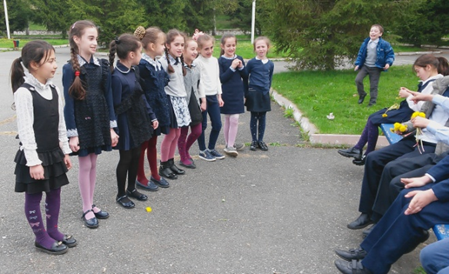 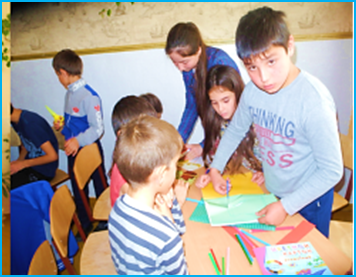 Массовые районные мероприятия
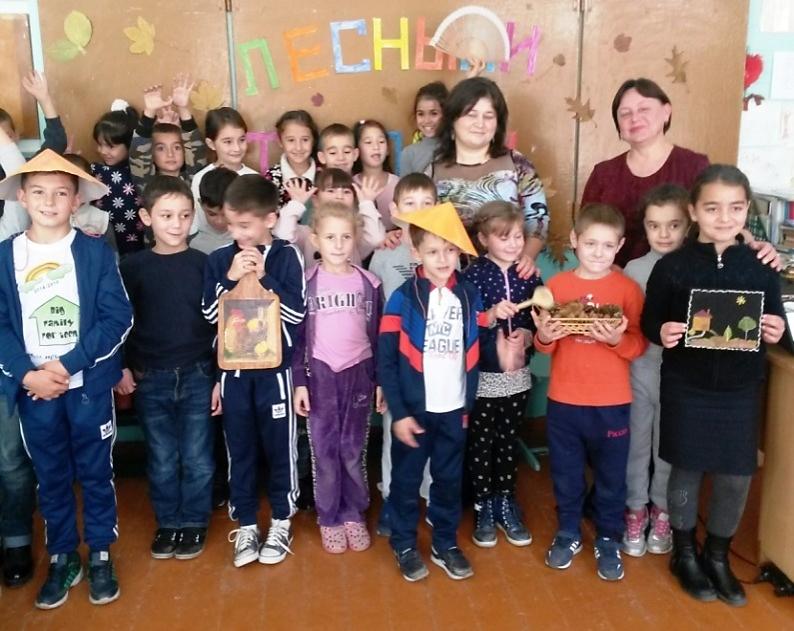 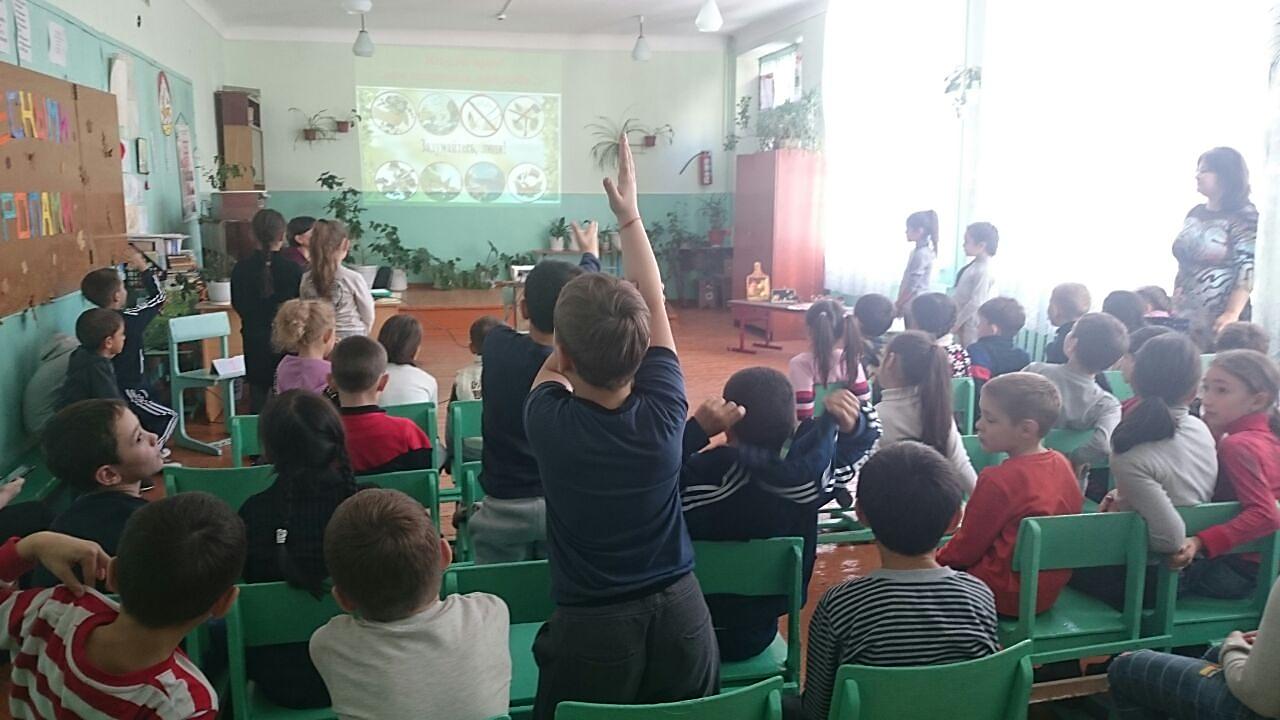 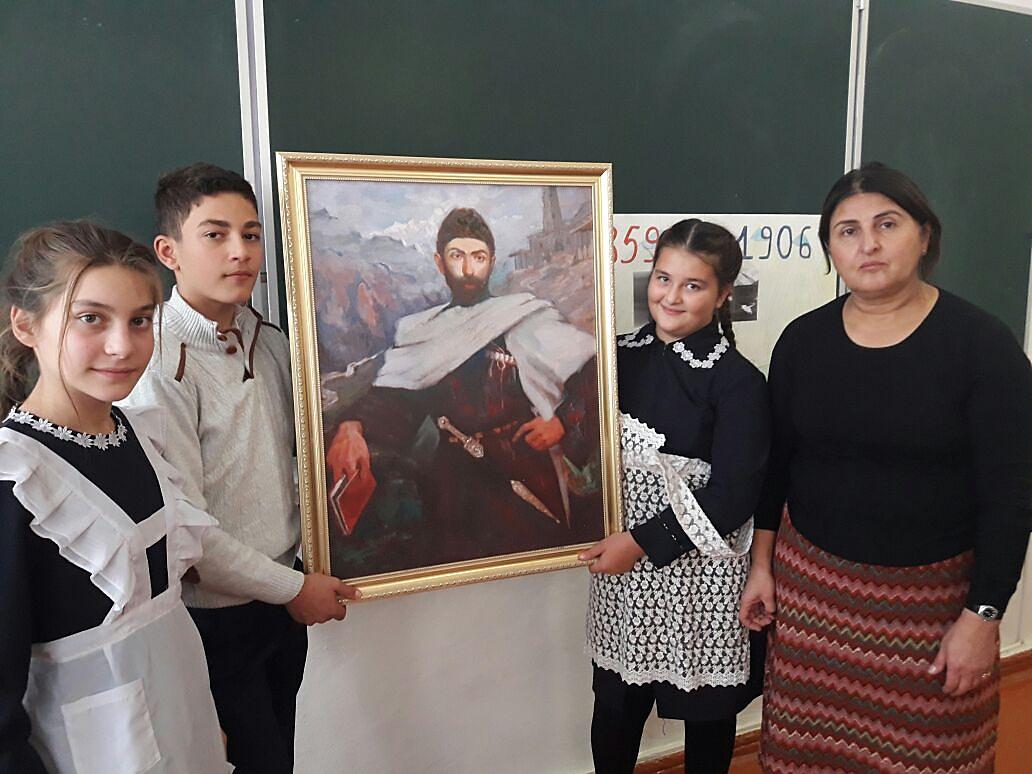 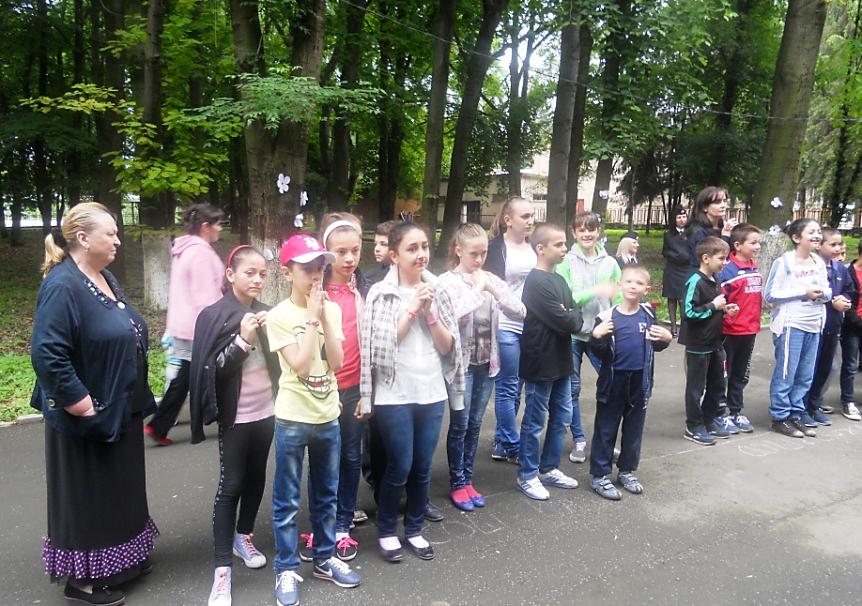 Встречи с владикавказским поэтом
Многие годы продолжается дружба юннатов с поэтом Зайцевой А.А.
3 ноября СЮН приняла участие в презентации нового 
поэтического сборника А.А. Зайцевой «Осетия в сердце моем». 
На встречу была подготовлена от станции презентация и выступление       о творчестве поэта.  В дар юннатам была вручена книга автора.
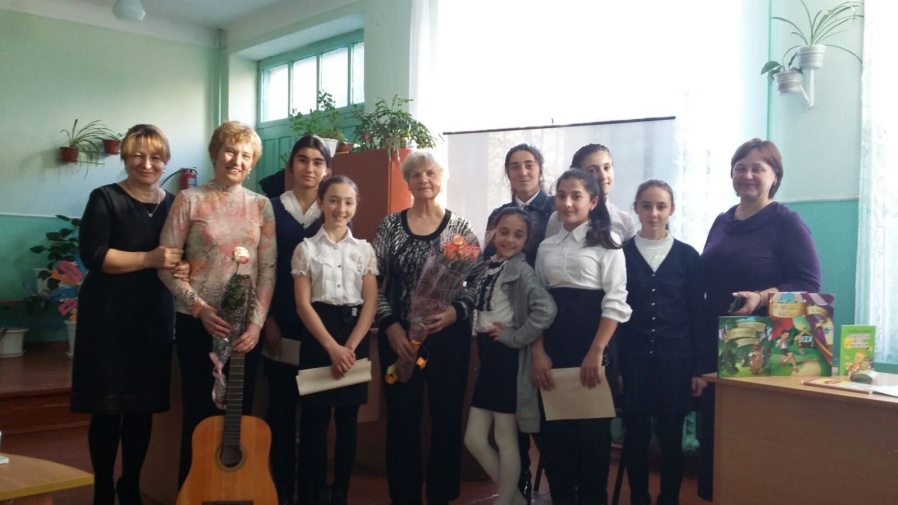 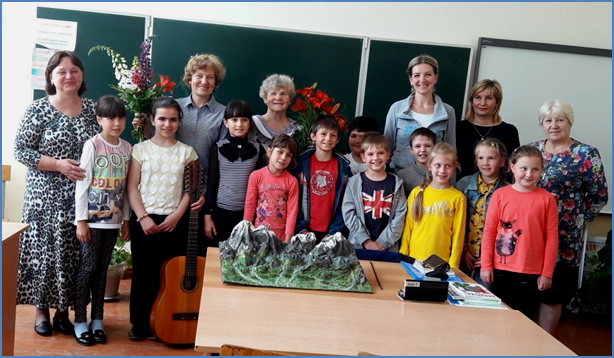 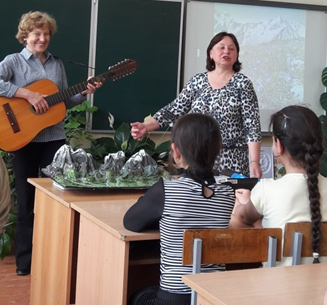 Летний оздоровительный лагерь
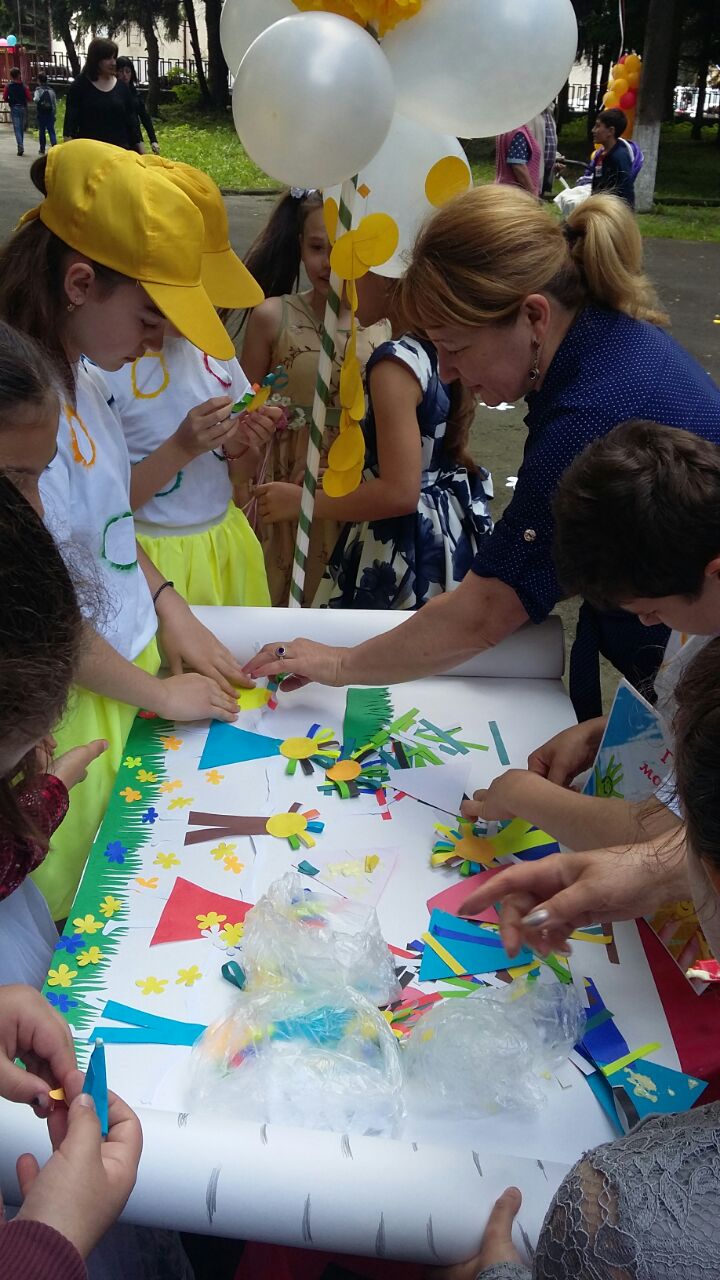 Летний оздоровительный лагерь
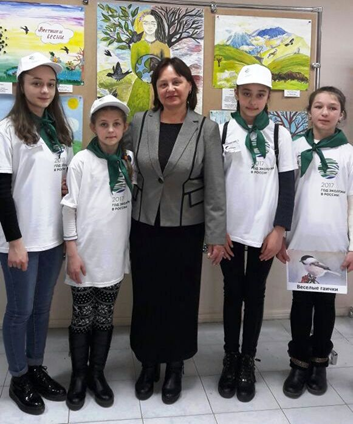 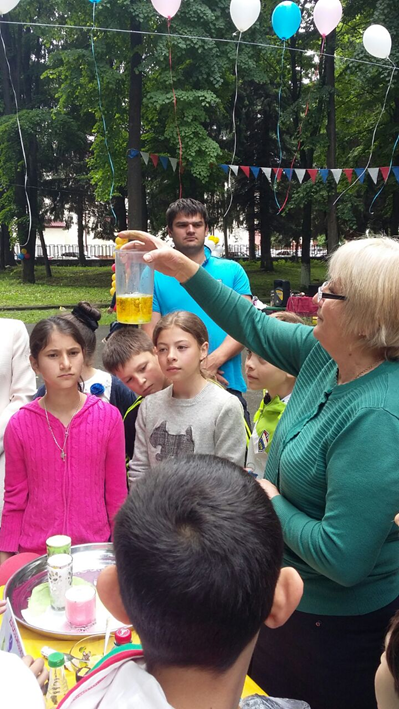 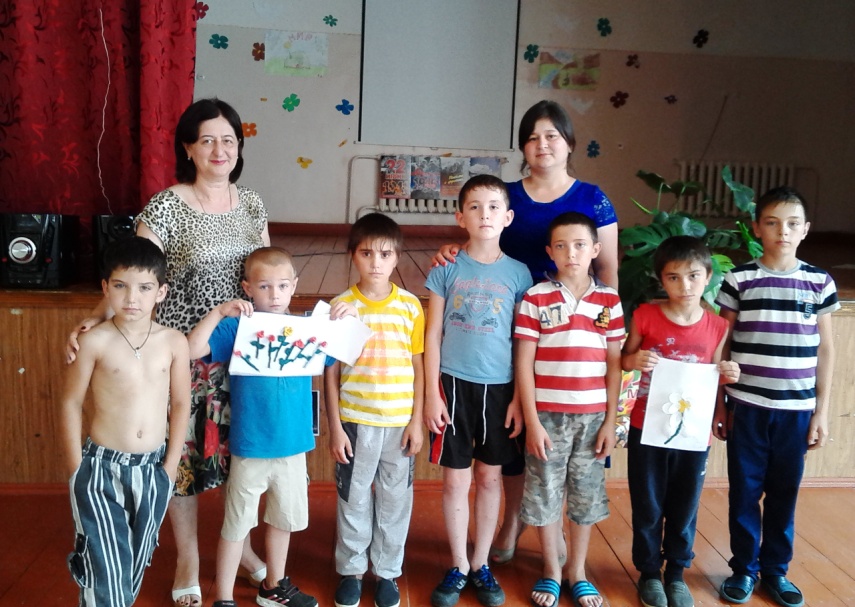 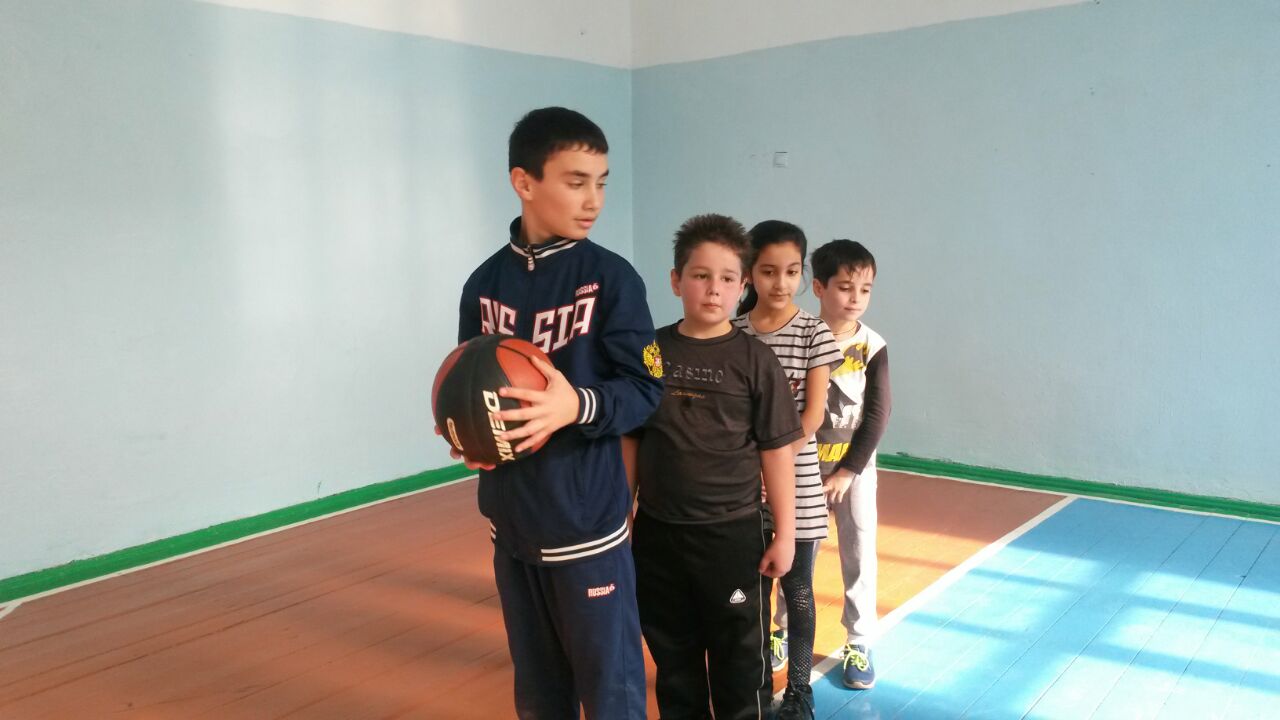 Краеведческий поиск
В 2016-2017 г. члены научного общества «Исследователь» 
(под руководством педагога Абаевой Л.М.) провели краеведческое исследование по увековечиванию памяти известного полярника-геолога Гатиева И.Д.
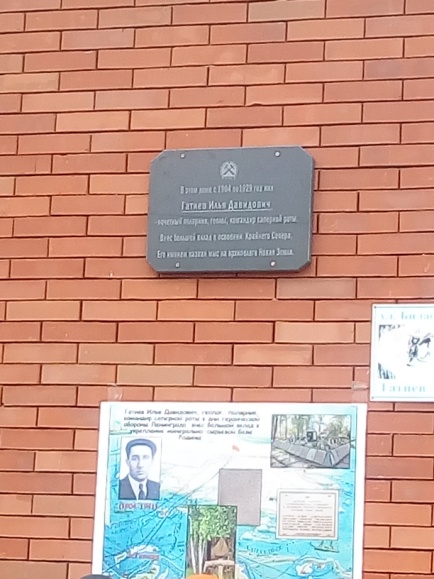 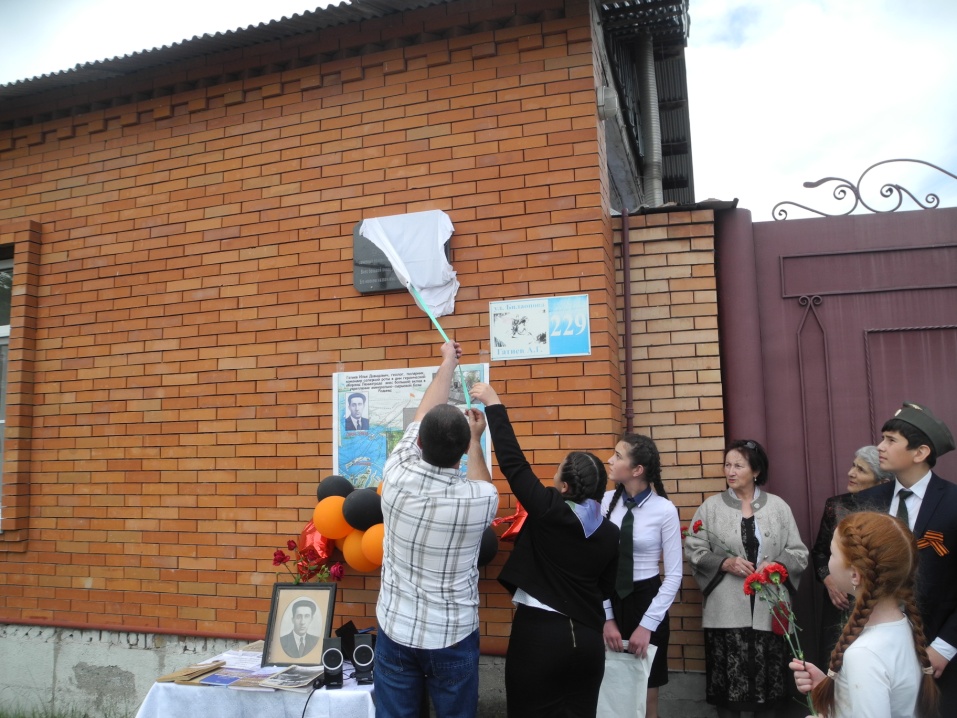 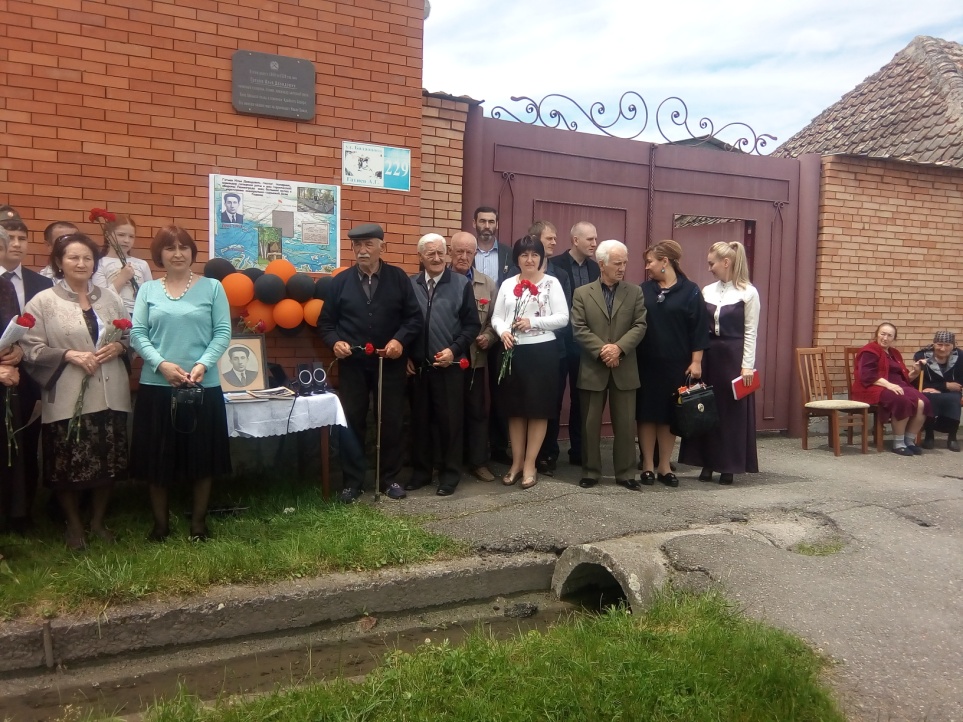 Фестиваль науки-2017
За высокие достижения 
в проектно-исследовательской деятельности  
СЮН  уже второй год является участником республиканского Фестиваля науки.
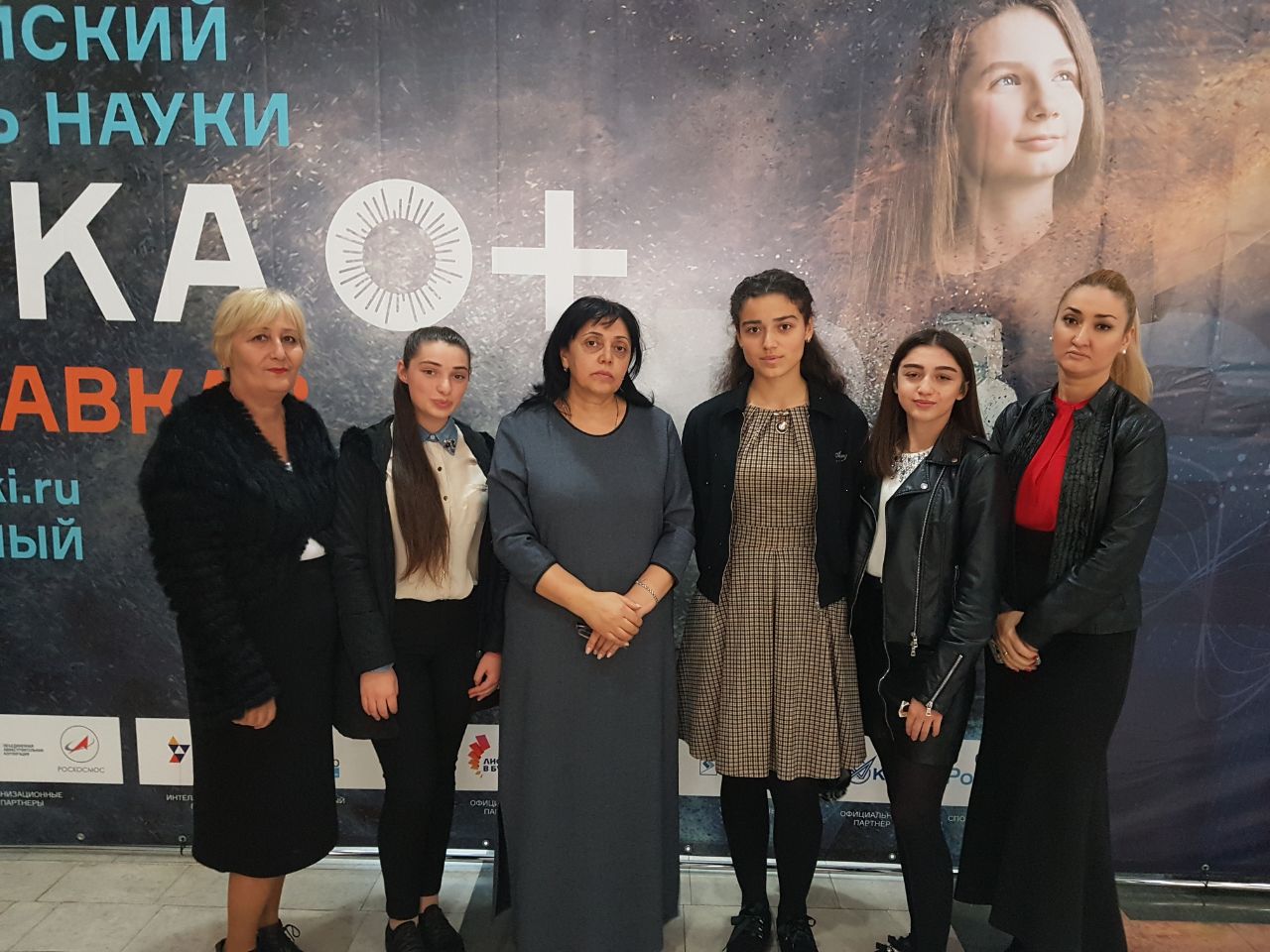 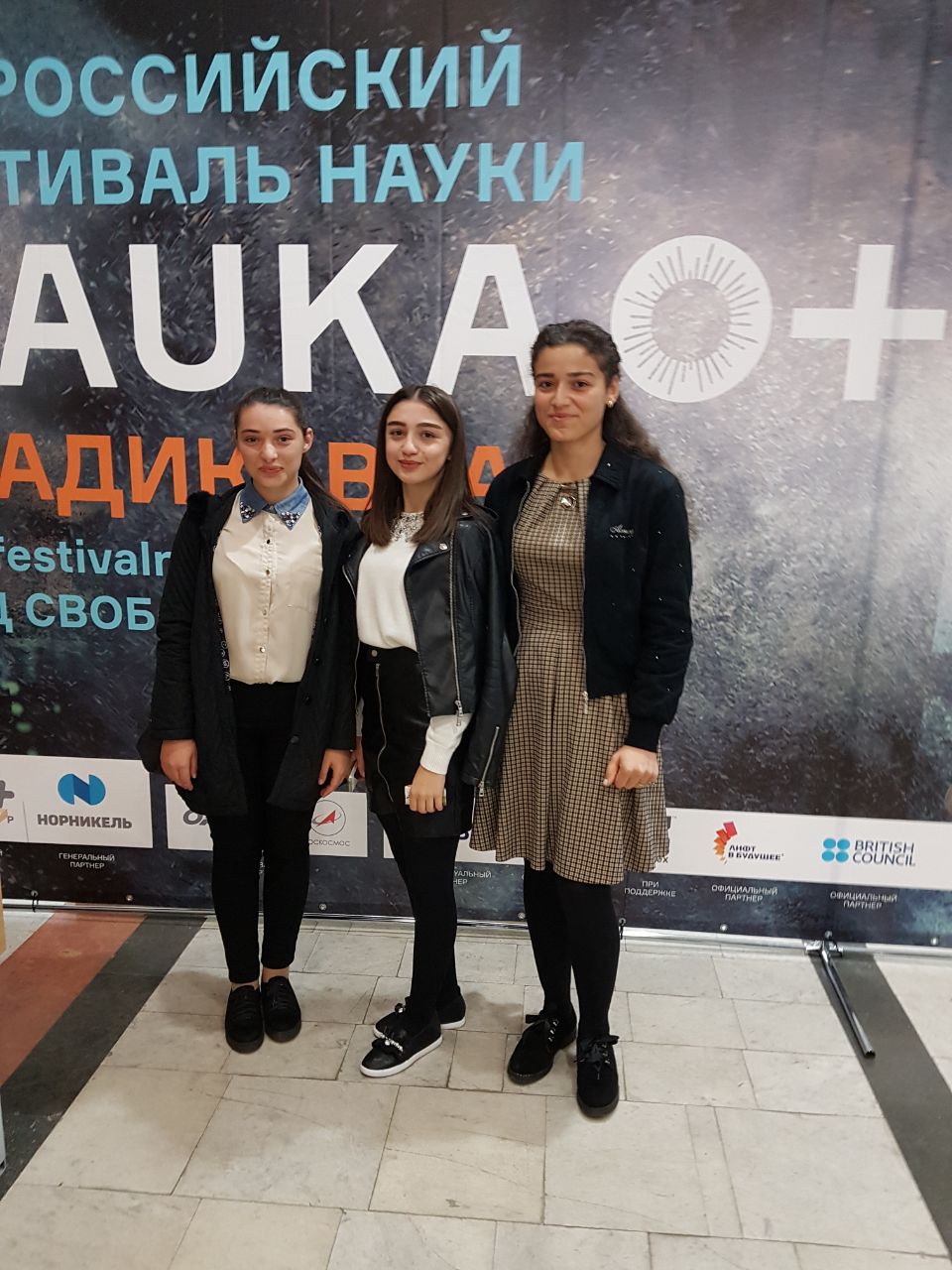 Заслуженные награды
Наиболее отличившиеся исследователи СЮН 
были награждены в 2017 году бесплатными поездками  в детские и молодежные оздоровительные лагеря «Артек» и «Смена».
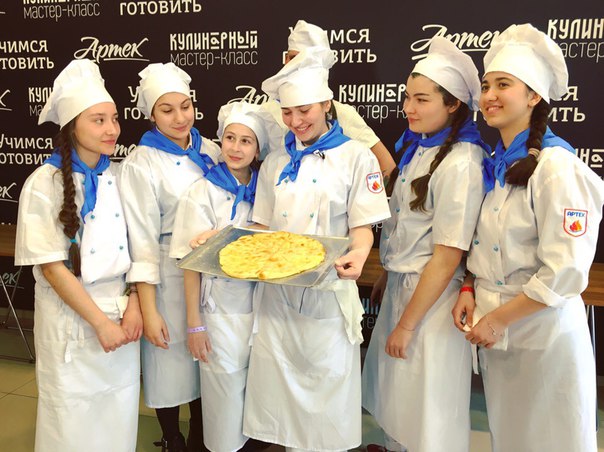 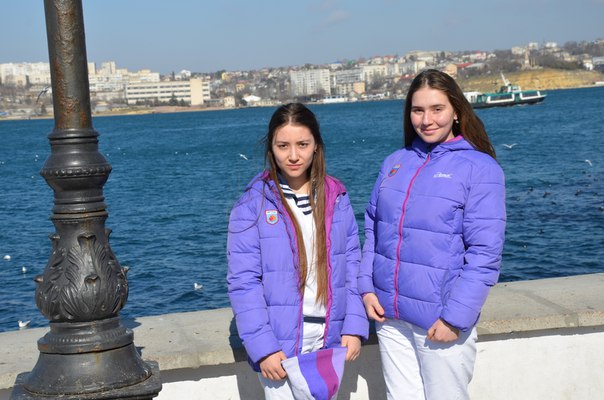 Мы гордимся…
Нашими педагогами – 
Тедеевой Ф.М., Валиевой Р.П., Выскребенец Т.А., Боцоевой И.В. 

В 2016-2017 учебном году они многократно награждены грамотами  республиканского и всероссийского уровней 
за высокие результаты в работе с одаренными детьми.
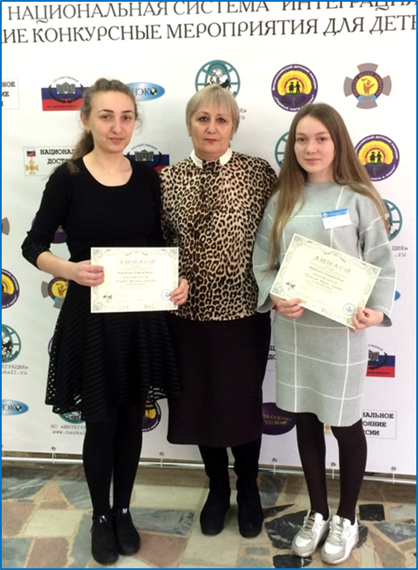 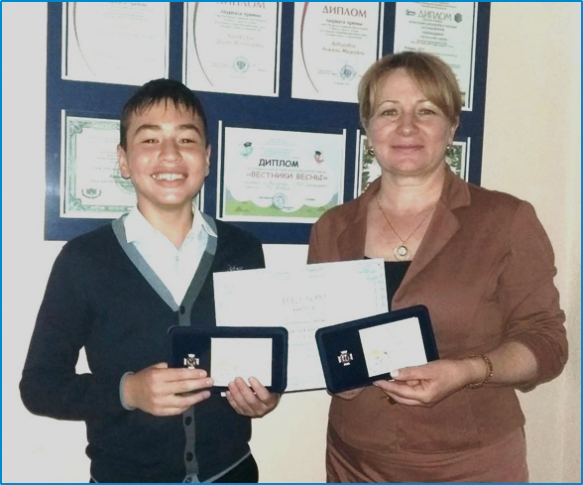 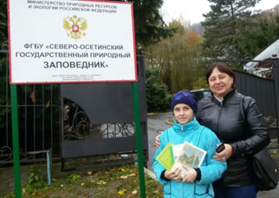 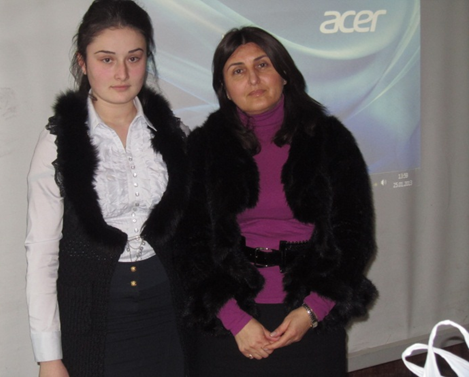 Мы гордимся…
Нашим педагогом - Абаевой Л.М., ставшей в 2017 г.    победителем республиканского профессионального конкурса педагогов дополнительного образования 
 «Сердце отдаю детям…»
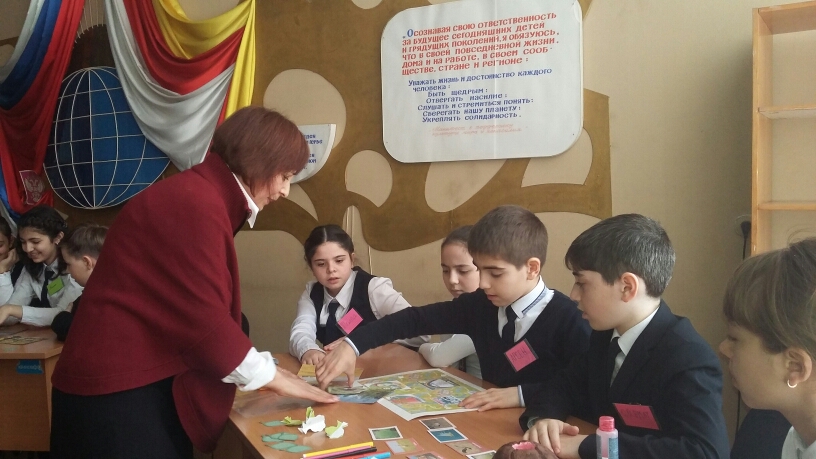 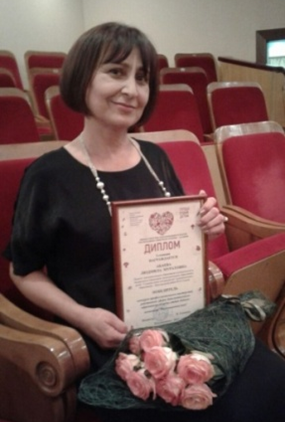 Мы гордимся…
Нашим педагогом - Канатовой А.А, награжденной в 2017 г. знаком «Почетный работник образования РФ»
за высокий уровень профессионального мастерства    и достижения в работе с одаренными детьми.
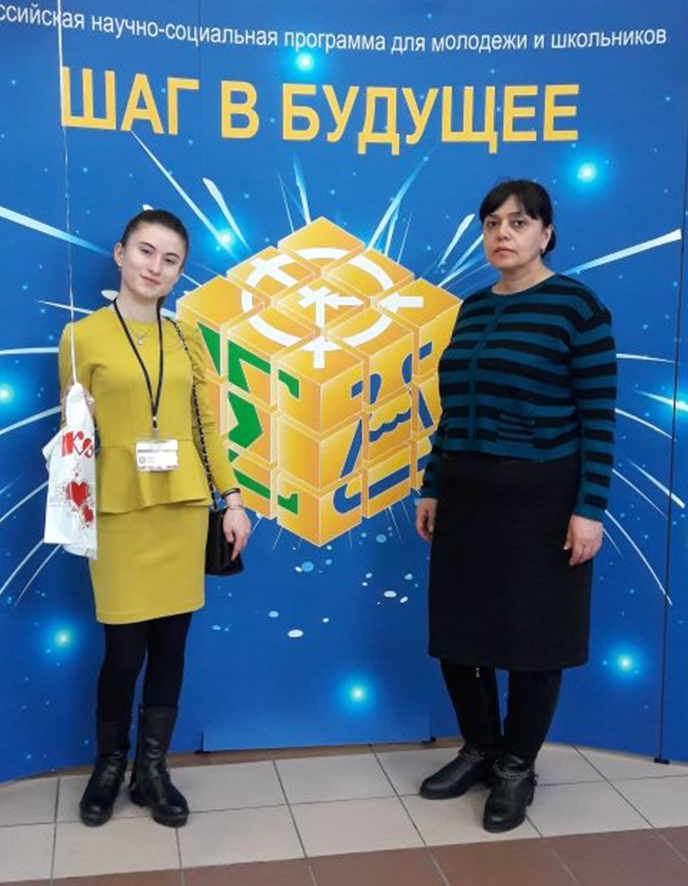 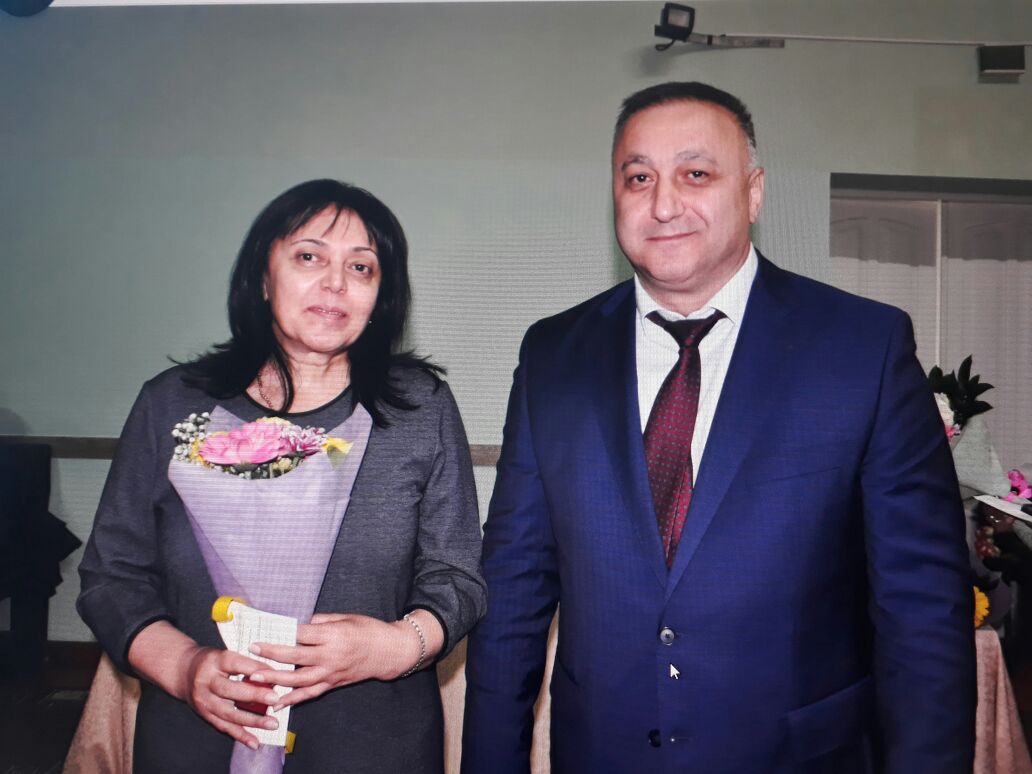 Мы гордимся
Нашим директором – Нартикоевой Л.В.,  которая наряду с многочисленными грамотами Министерства образования и науки РСО-А и РФ, награждена грамотой Министерства природных ресурсов и экологии РСО-А
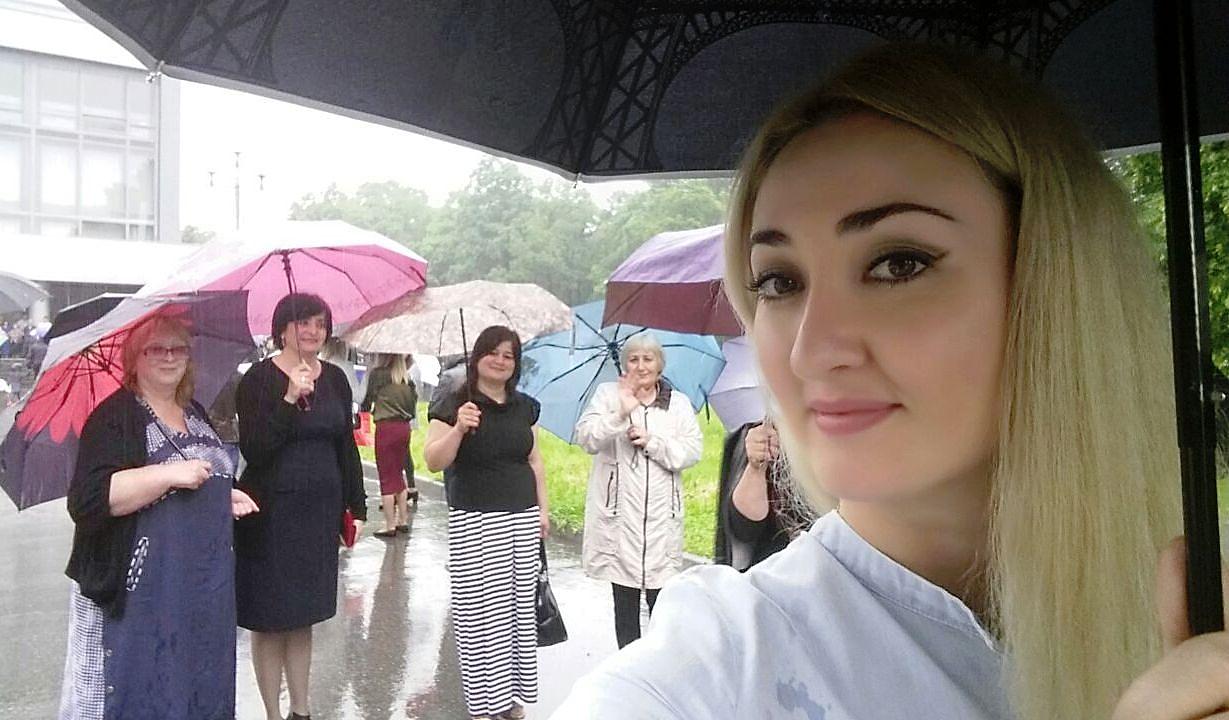 И в дождь и в холод - мы вместе…
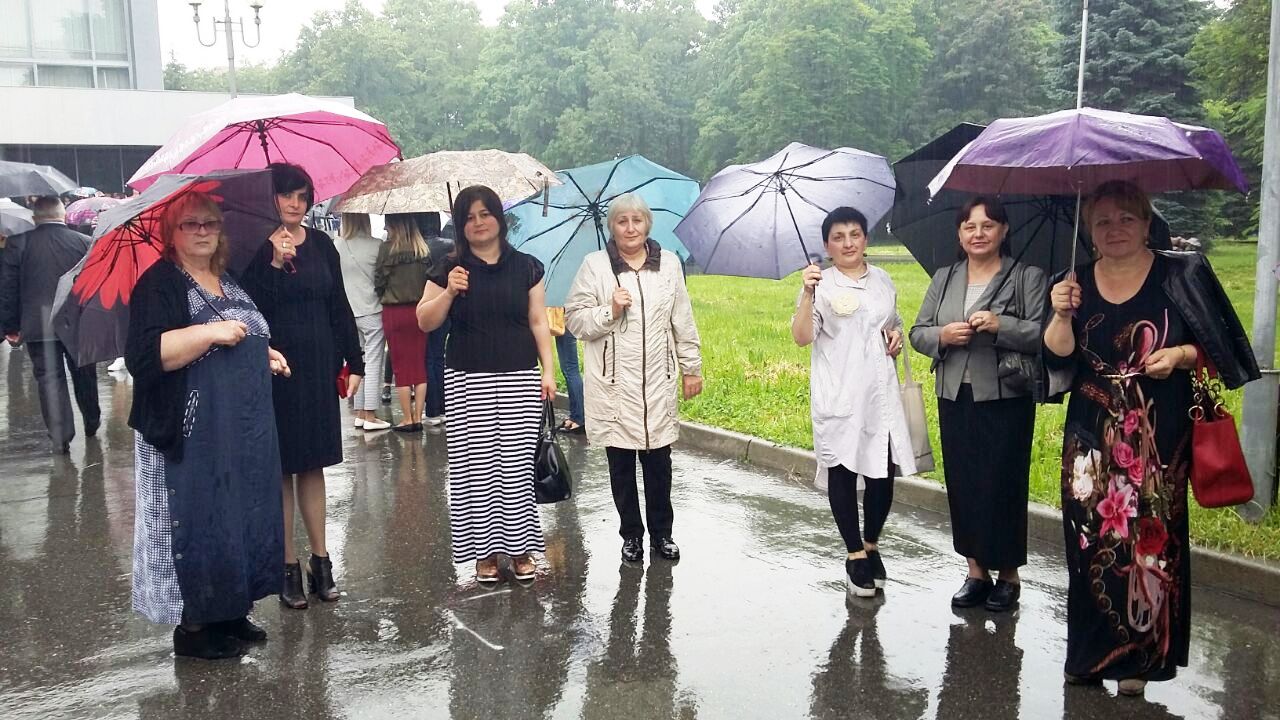